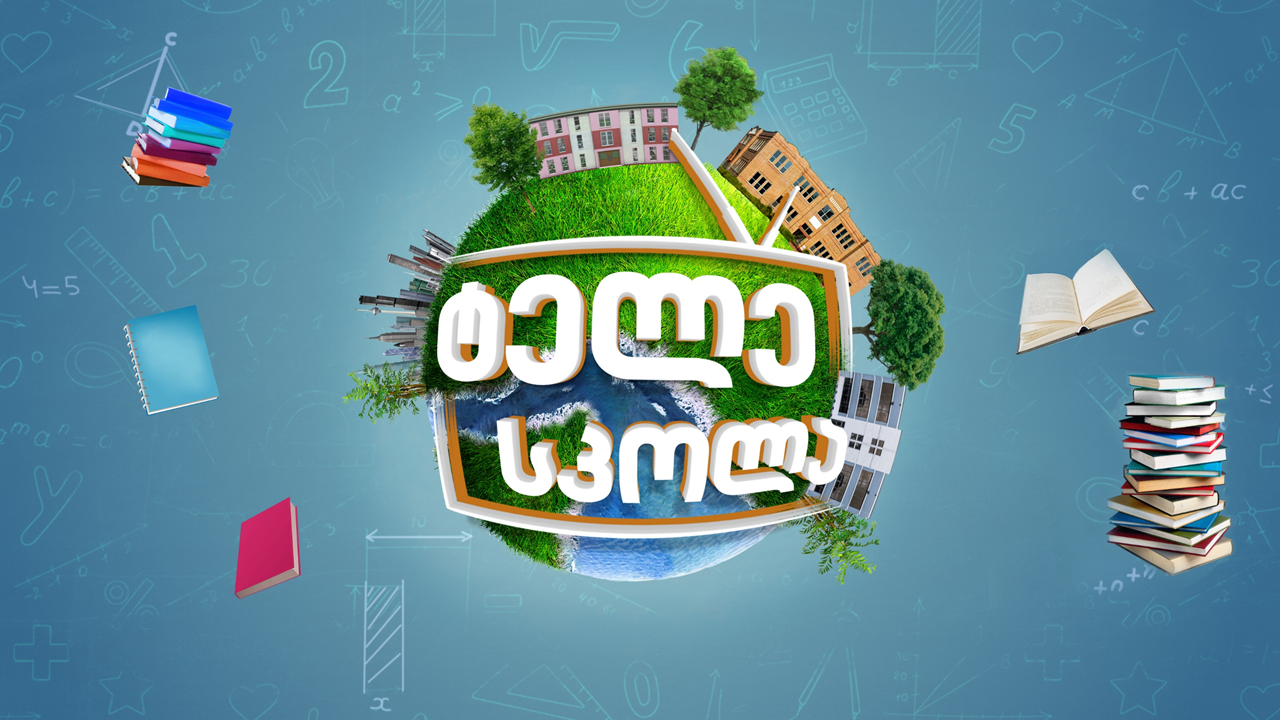 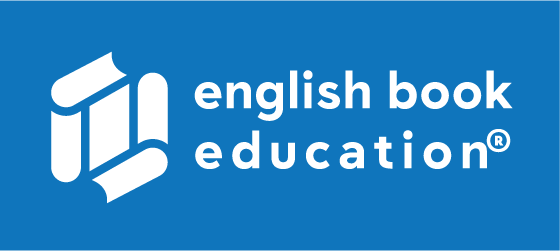 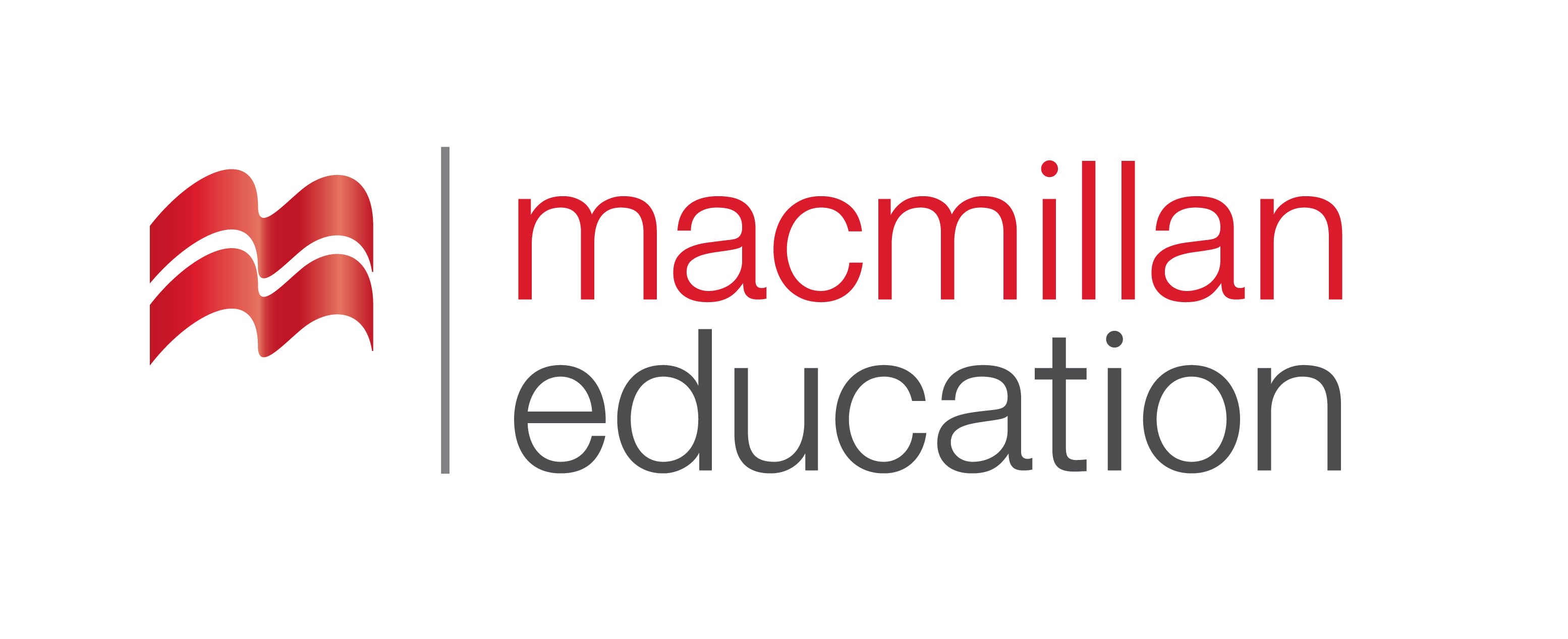 Culinary | კულინარია
English for Specific Purposes | Level A2
Introduction - შესავალი
Agenda                        
გაკვეთილის გეგმა
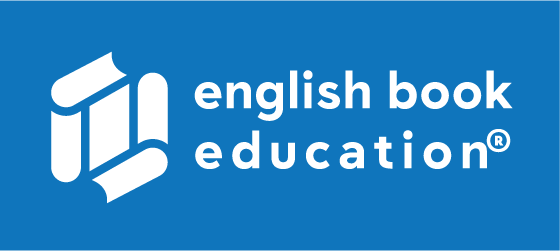 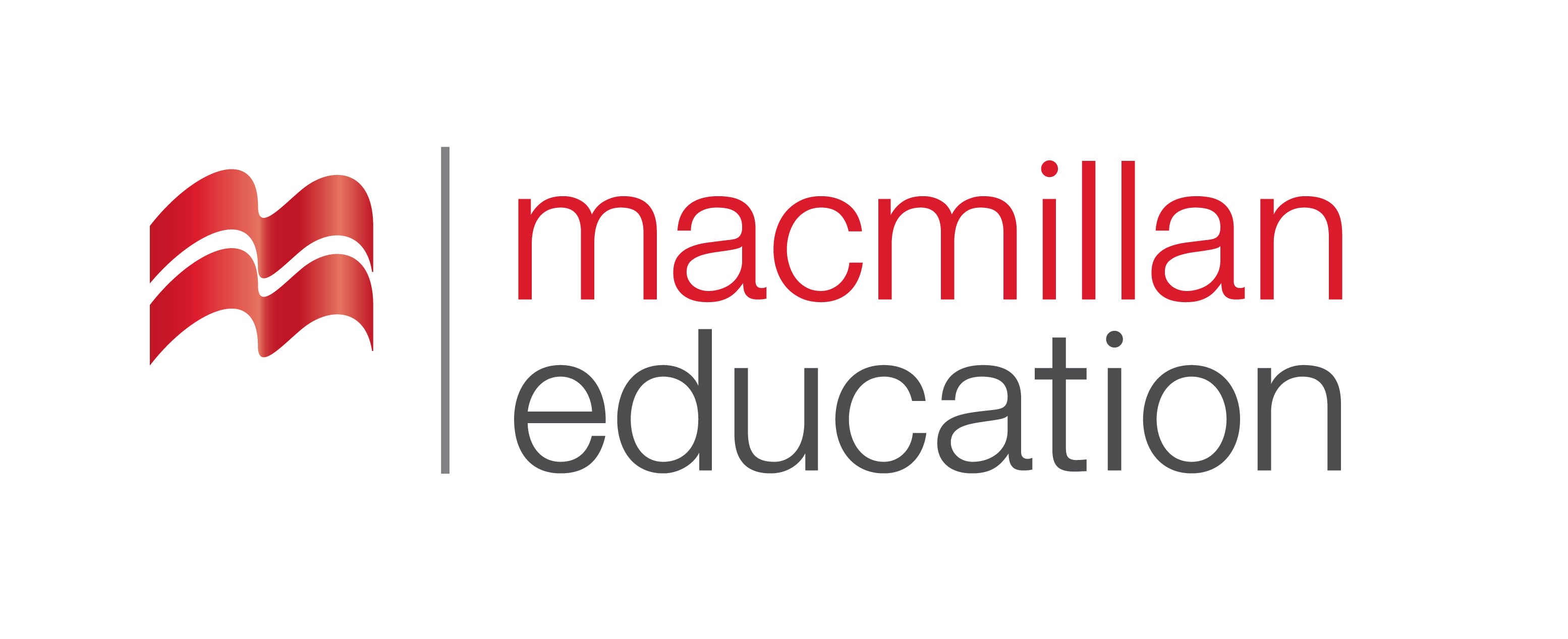 Vocabulary - ლექსიკა
Reading Comprehension - წაკითხულის გააზრება
Grammar - გრამატიკა
Summary- შეჯამება
Culinary
კულინარია
Homework- საშინაო დავალება
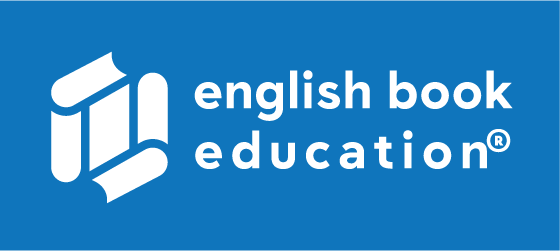 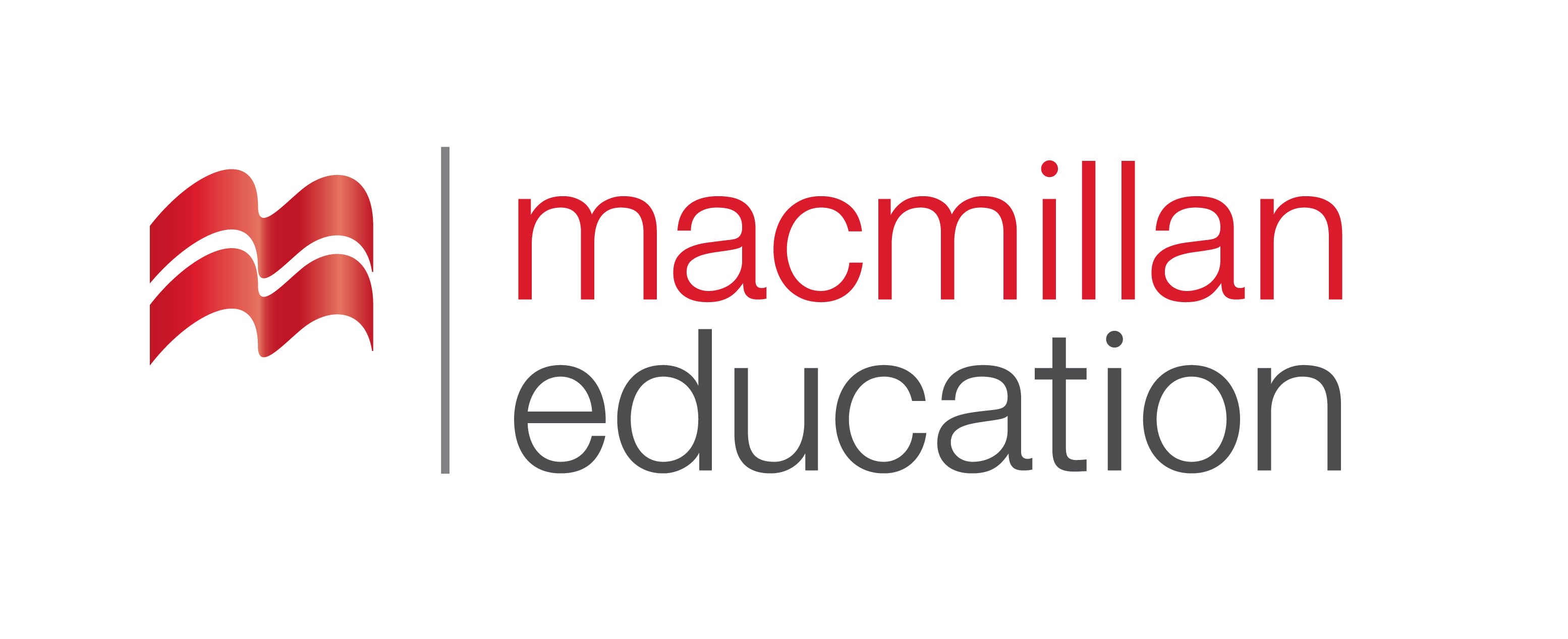 Introductionშესავალი
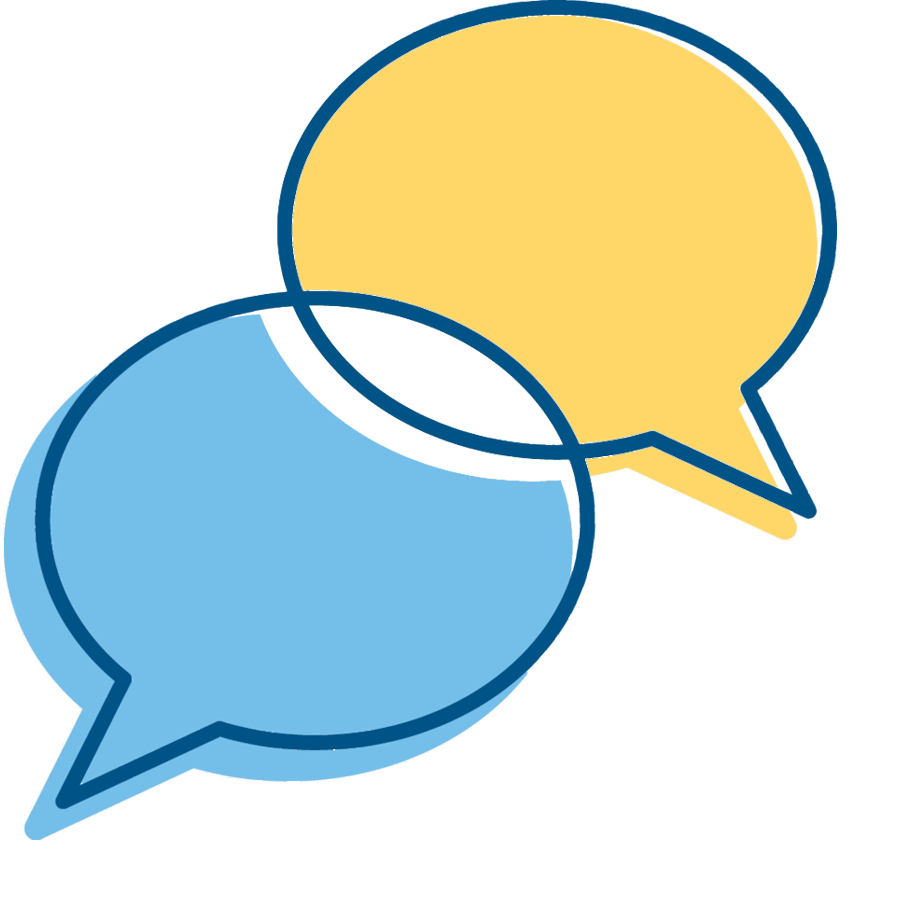 What is your favourite exotic food?
What is your favourite Georgian food?
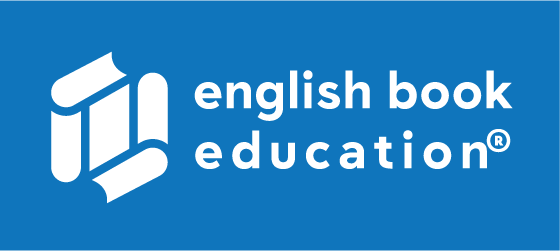 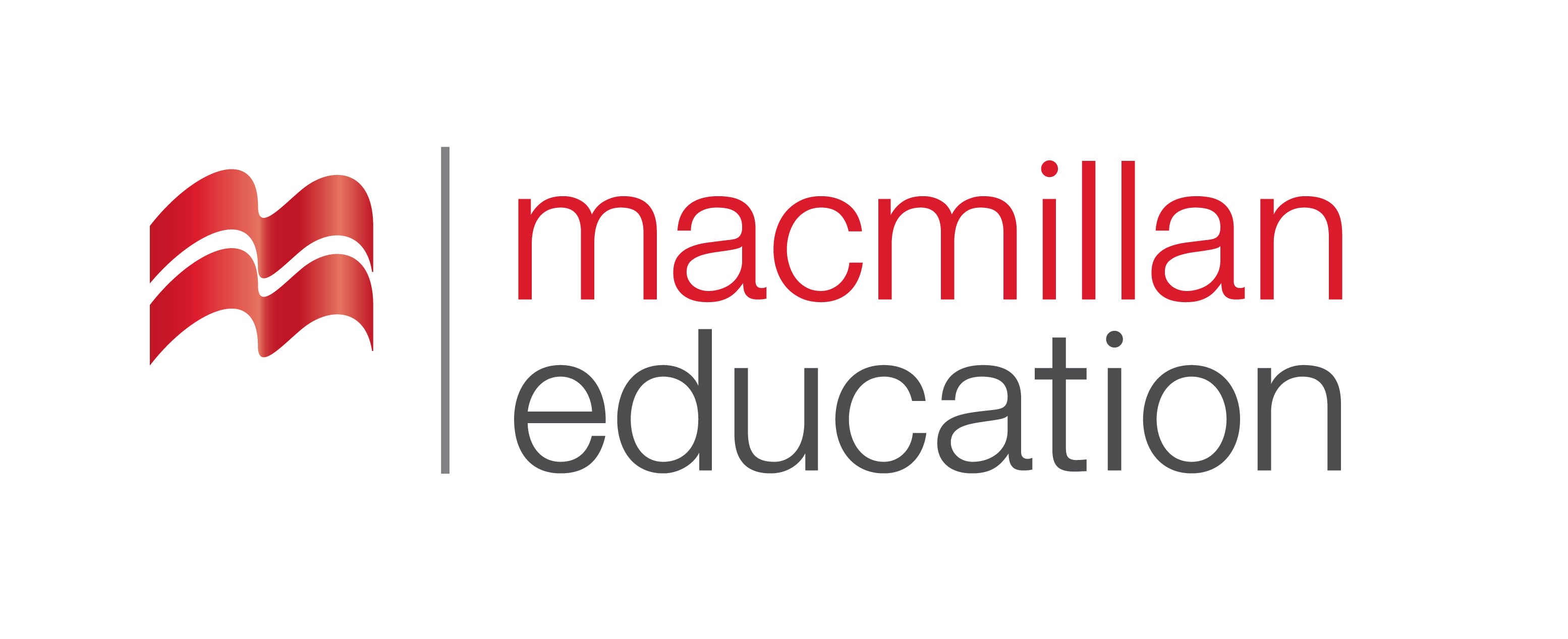 blender
(n.)
ბლენდერი,
მიქსერი
grater
(n.)
სახეხი
ladle
(n.)
ჩამჩა
Vocabulary
ლექსიკა
cutting board
(n.)
საჭრელი დაფა
frying pan 
(n.)
სახელურიანი ტაფა
whisk
(n.)
სადღვებელა
spatula 
(n.)
შპატელი
Vocabulary
ლექსიკა
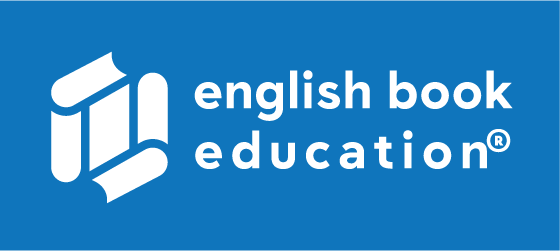 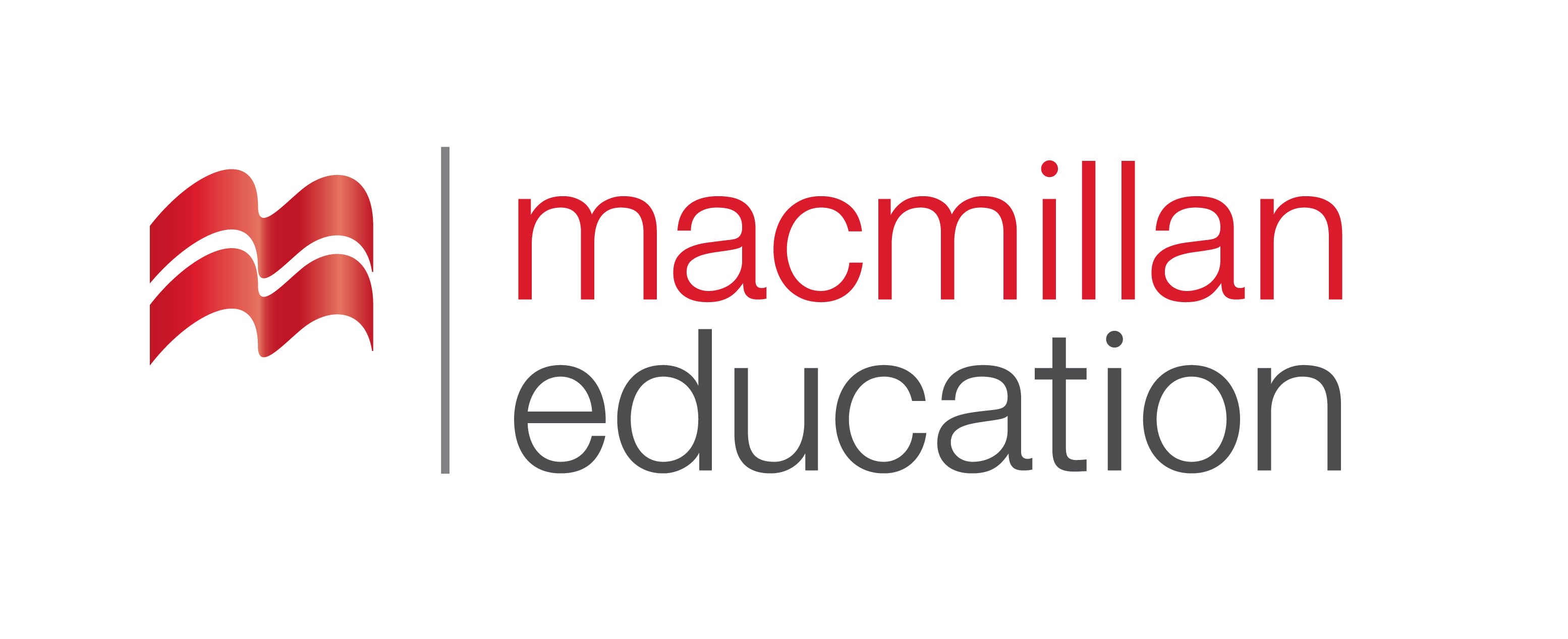 blender
(n.)
ბლენდერი
My mom uses a blender to make smoothies.
Vocabulary
ლექსიკა
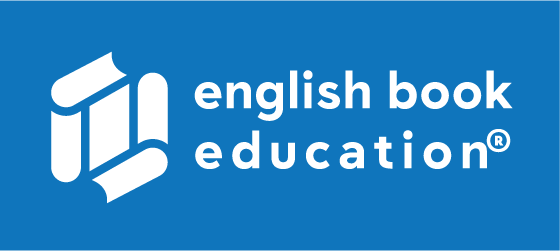 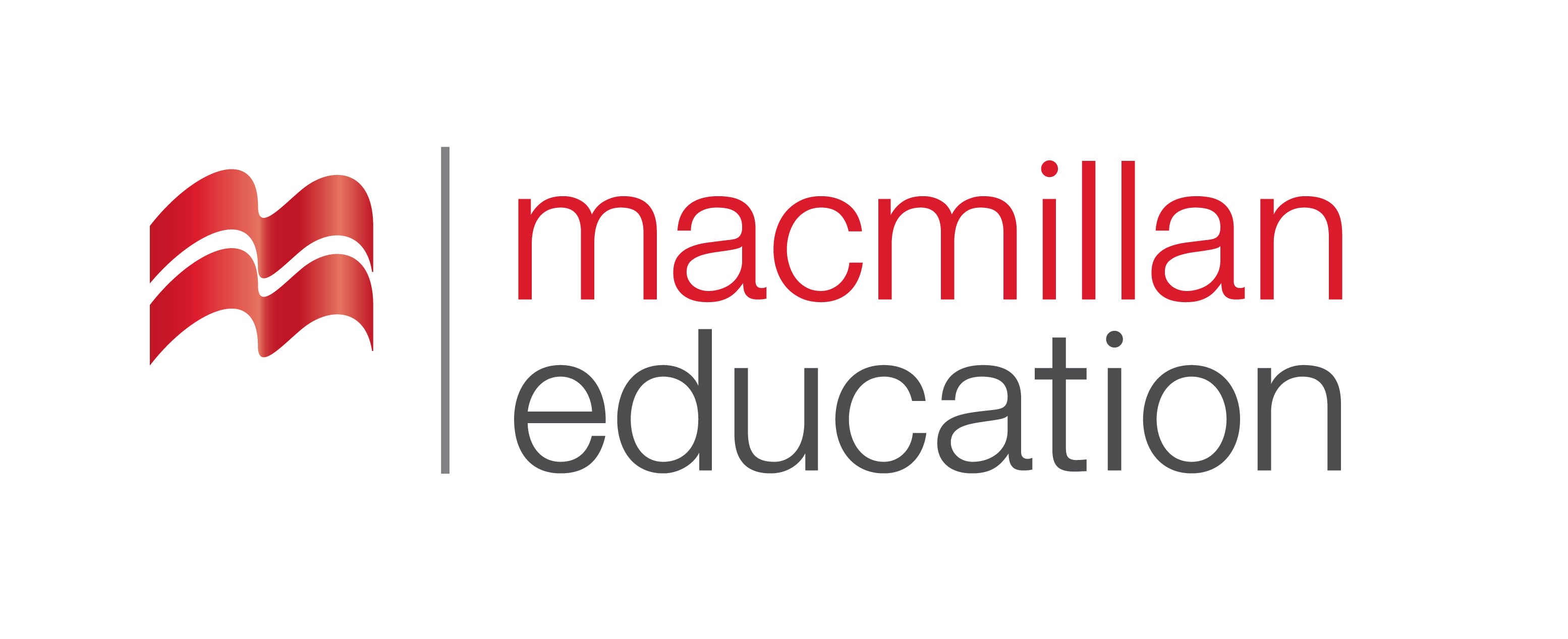 grater
(n.)
სახეხი
I use a grater to put fresh cheese on my spaghetti.
Vocabulary
ლექსიკა
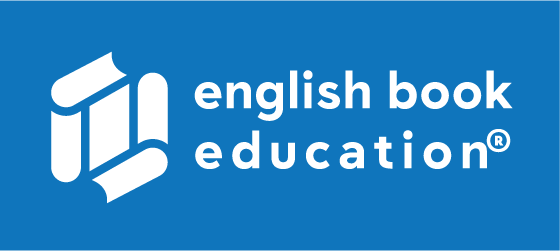 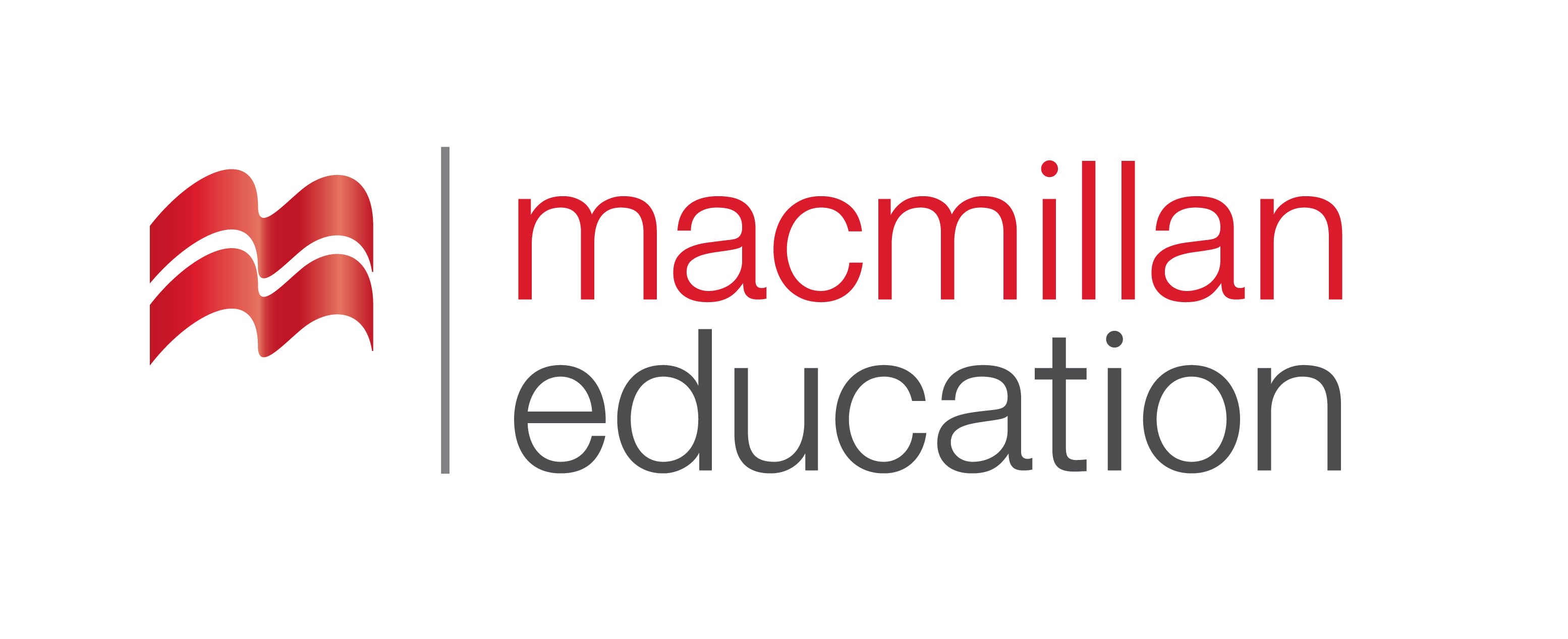 frying pan 
(n.)
სახელურიანი ტაფა
The frying pan is the most used thing in my kitchen.
Vocabulary
ლექსიკა
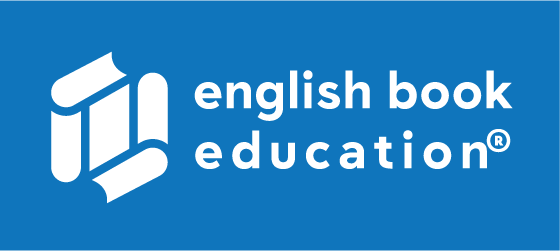 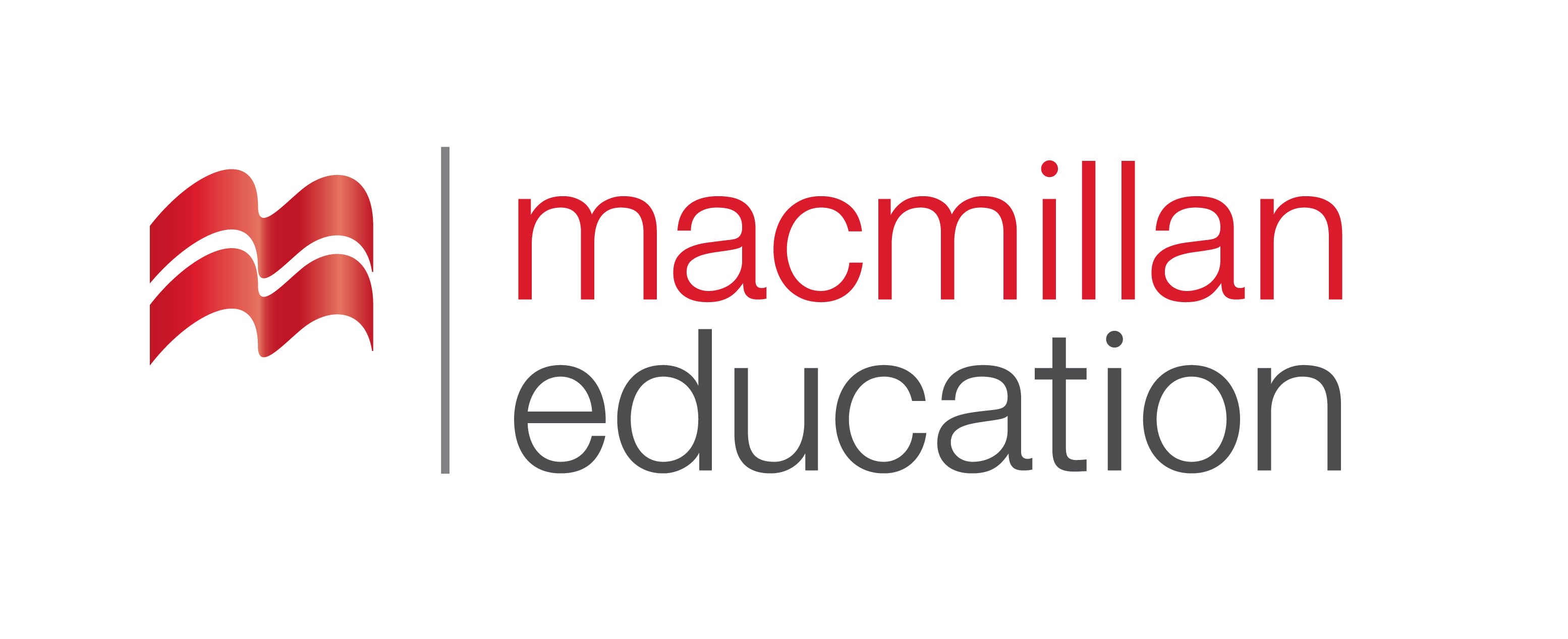 whisk
(n.)
სადღვებელა
We use a whisk to mix the butter when we make a cake.
Vocabulary
ლექსიკა
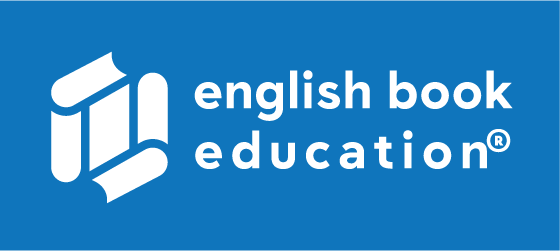 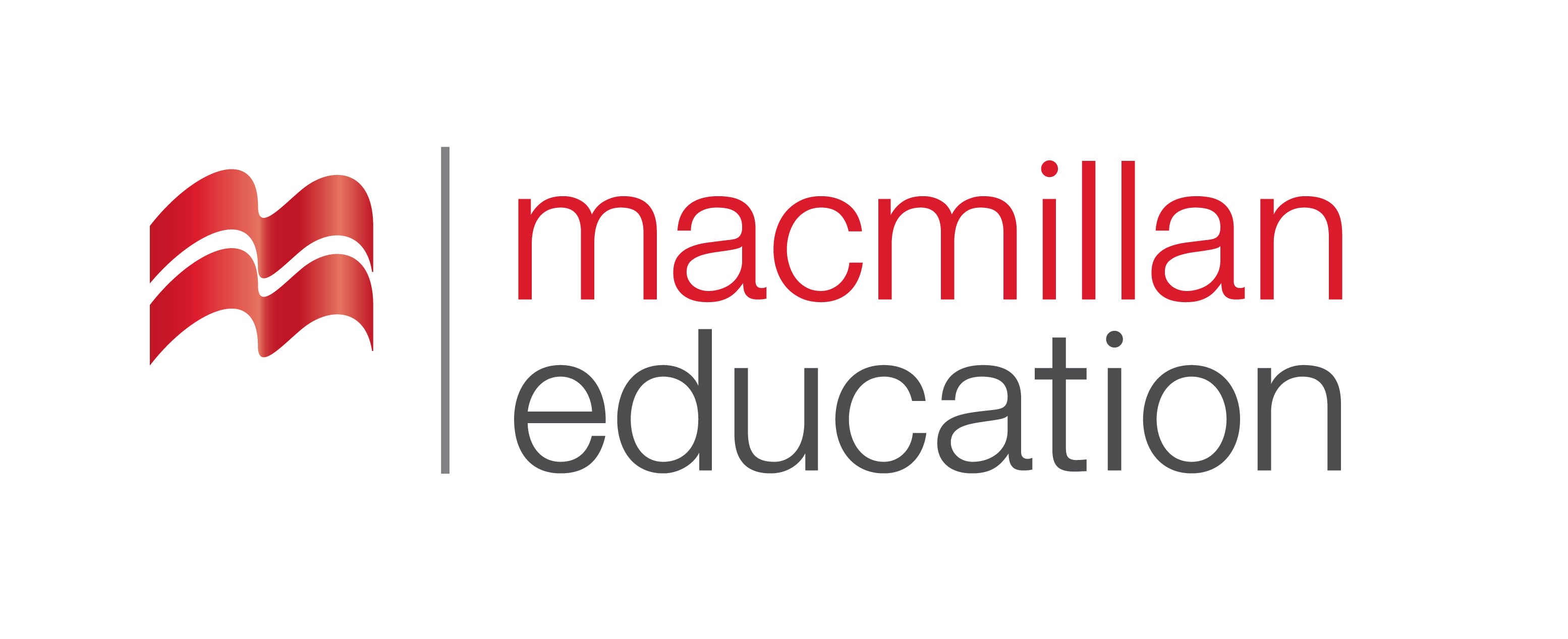 spatula
(n.)
შპატელი
My mom uses a spatula when she makes pancakes, so she can flip them easily.
Vocabulary
ლექსიკა
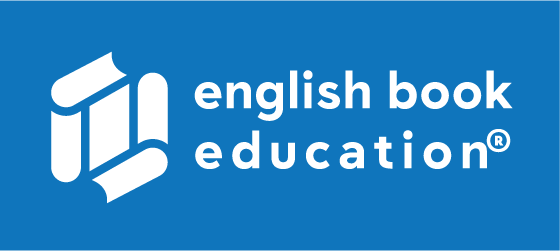 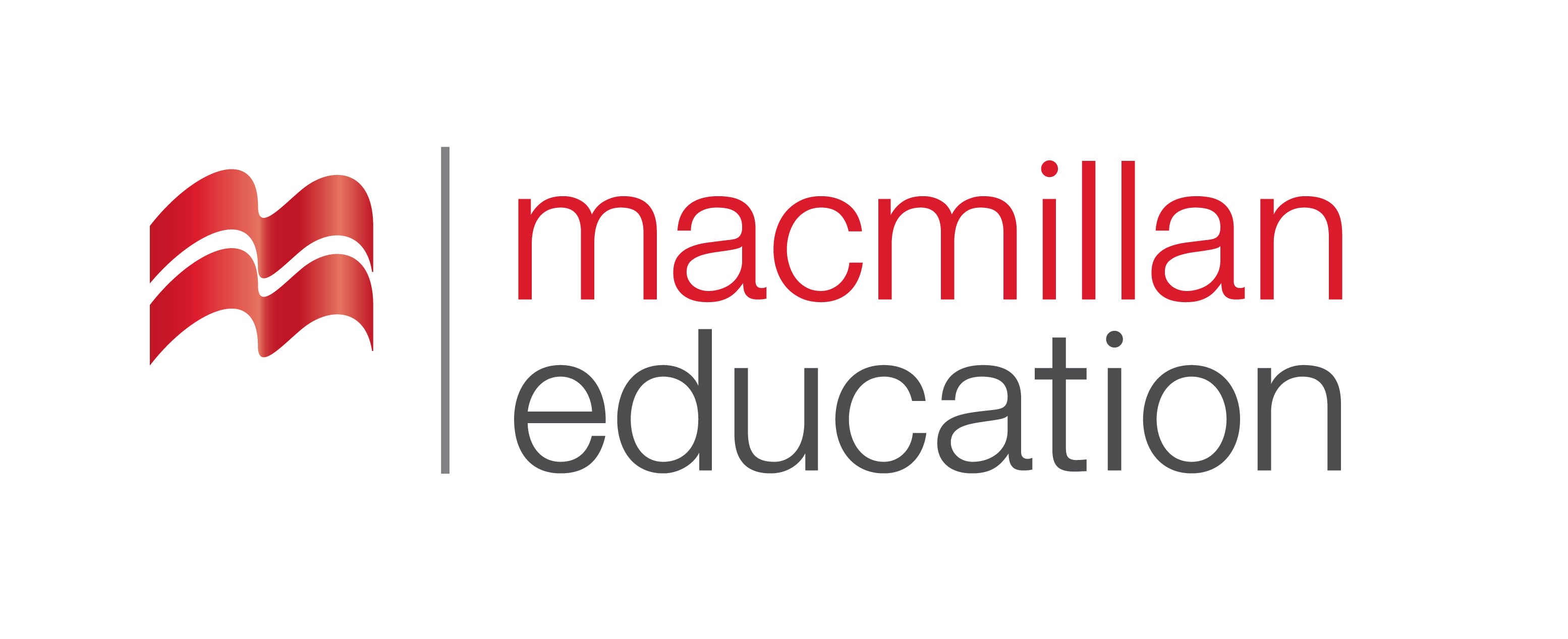 cutting board
(n.)
საჭრელი დაფა
Our cutting board has been in my family for five generations.
Vocabulary
ლექსიკა
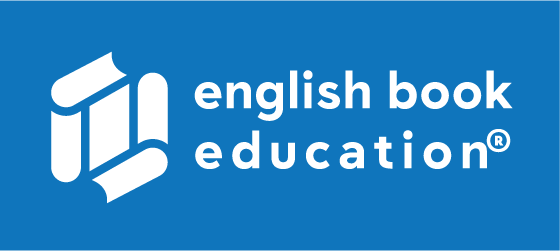 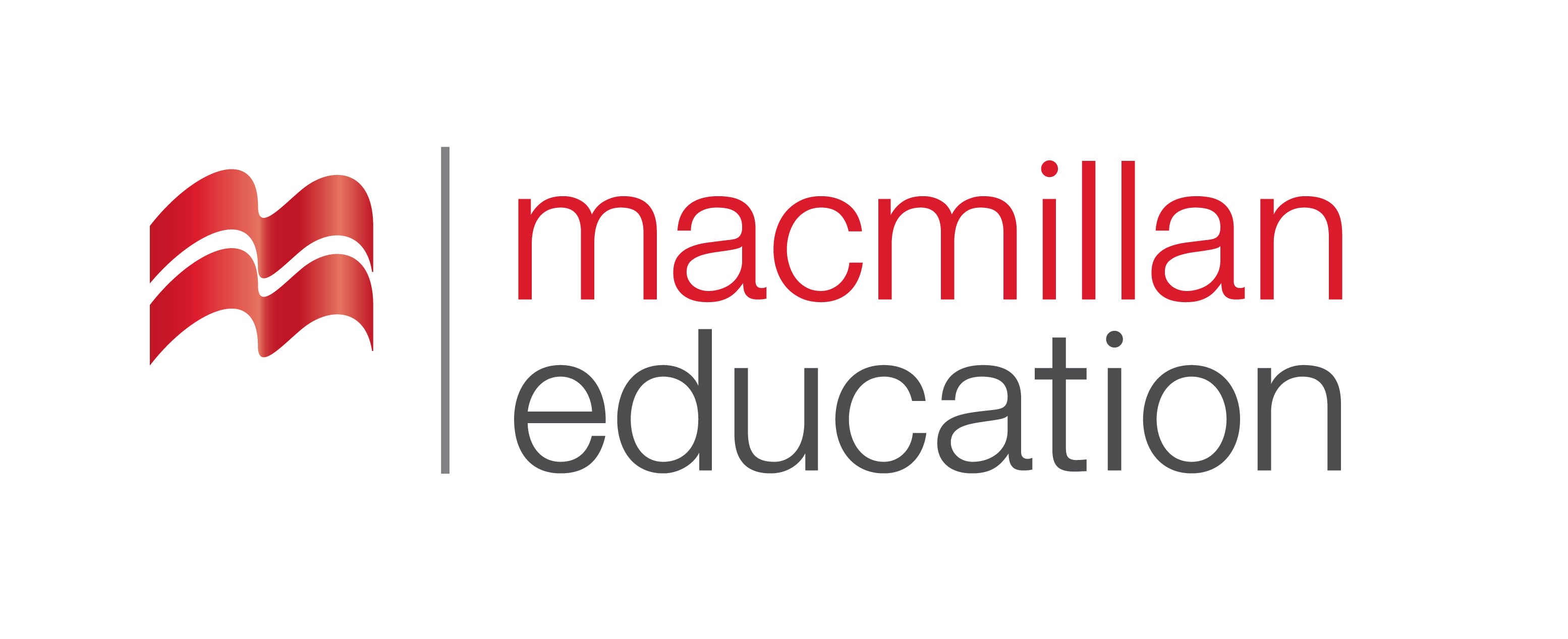 ladle
(n.)
ჩამჩა
My dad has a big ladle for when he makes soup.
Vocabulary
ლექსიკა
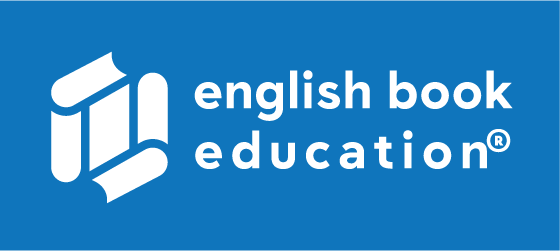 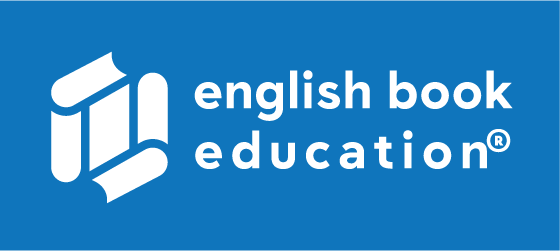 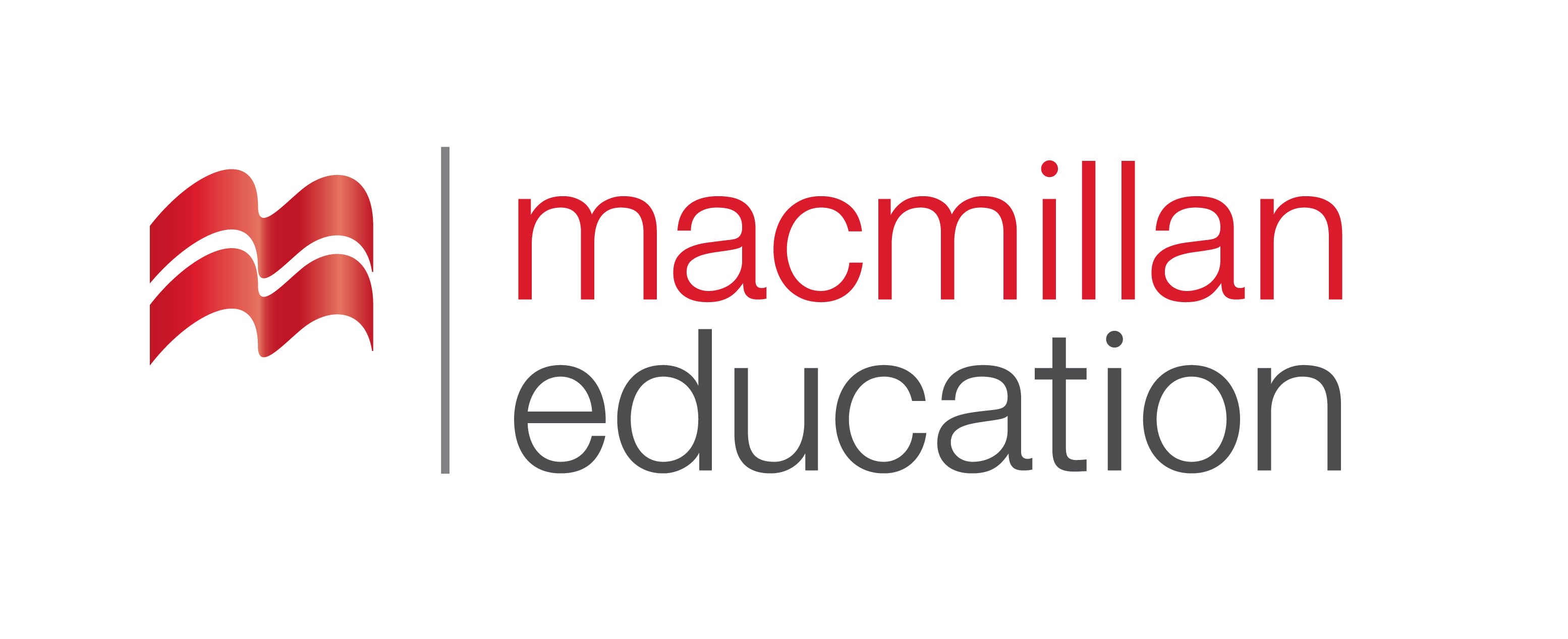 cutting board
grater
whisk
ladle
spatula
frying pan
blender
My mom has different size ………. so she can mix things in different size bowls.
Vocabulary
ლექსიკა
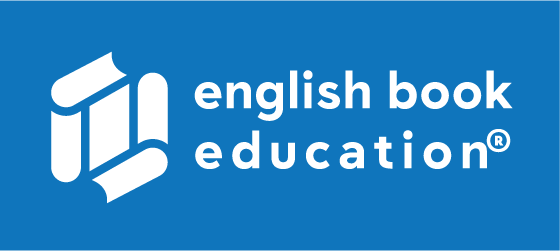 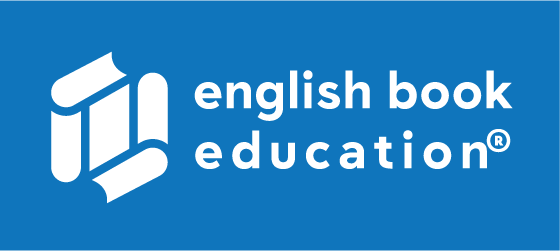 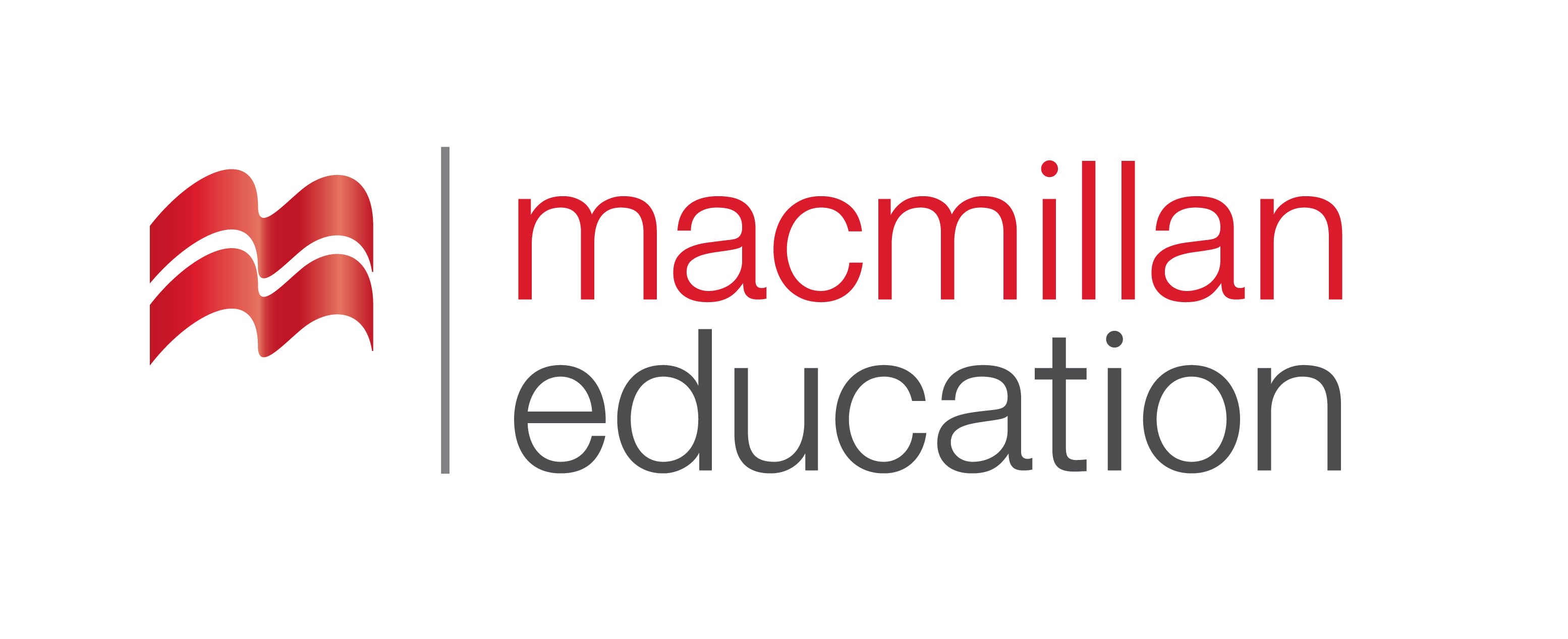 ladle
frying pan
blender
cutting board
grater
spatula
Our ………. has many knife marks in it from all the use it has gotten.
Vocabulary
ლექსიკა
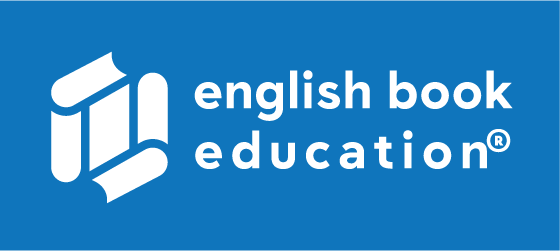 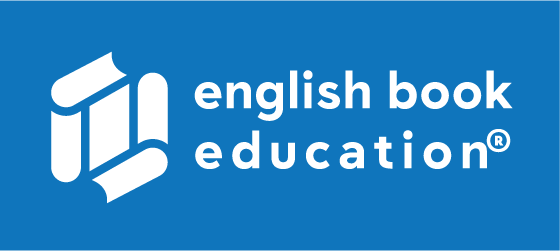 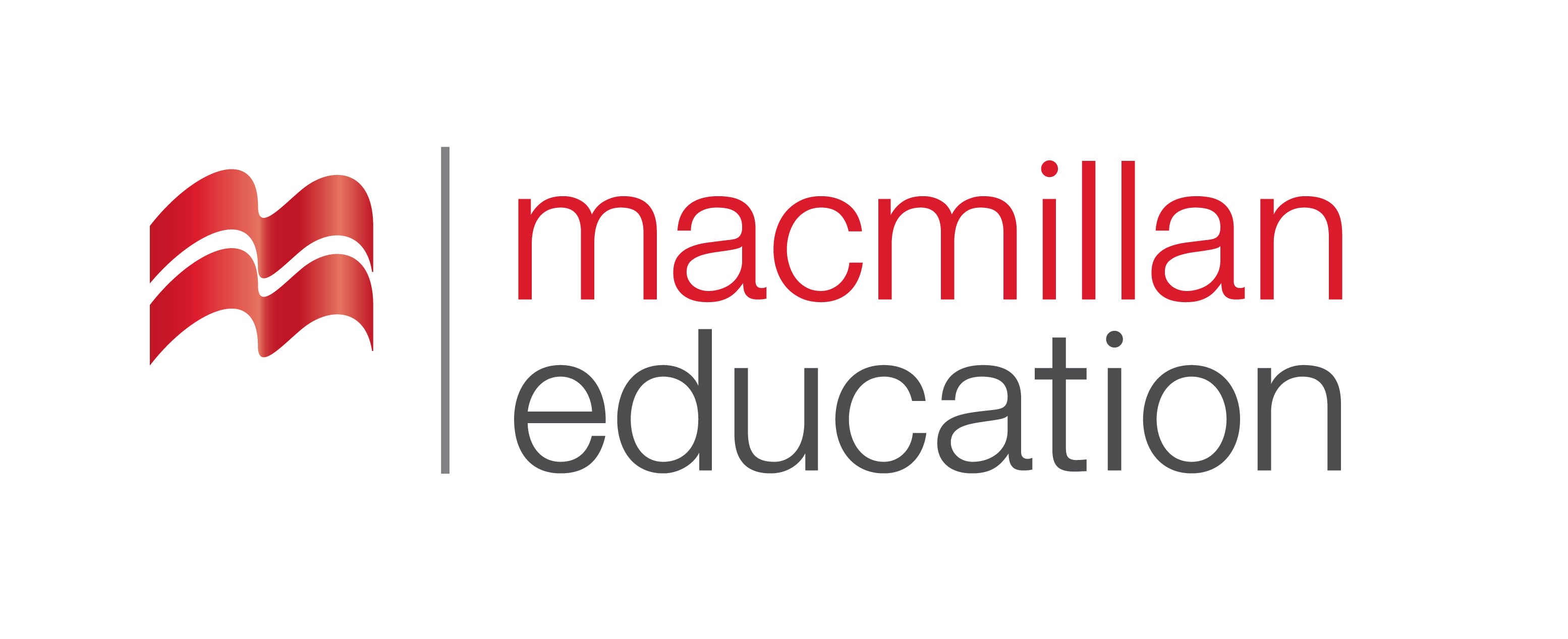 blender
frying pan
grater
ladle
spatula
Our ………. is made out of black iron and cooks things very well.
Vocabulary
ლექსიკა
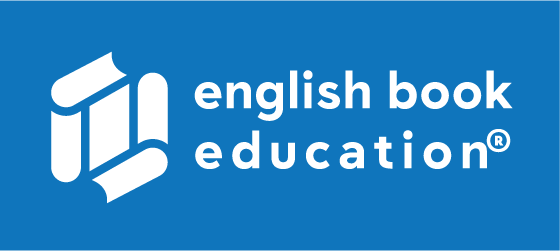 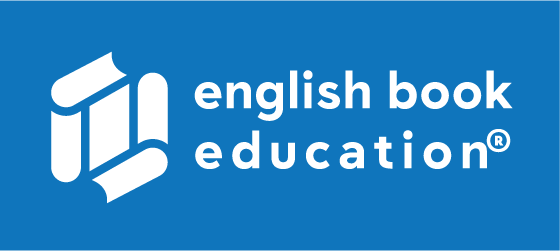 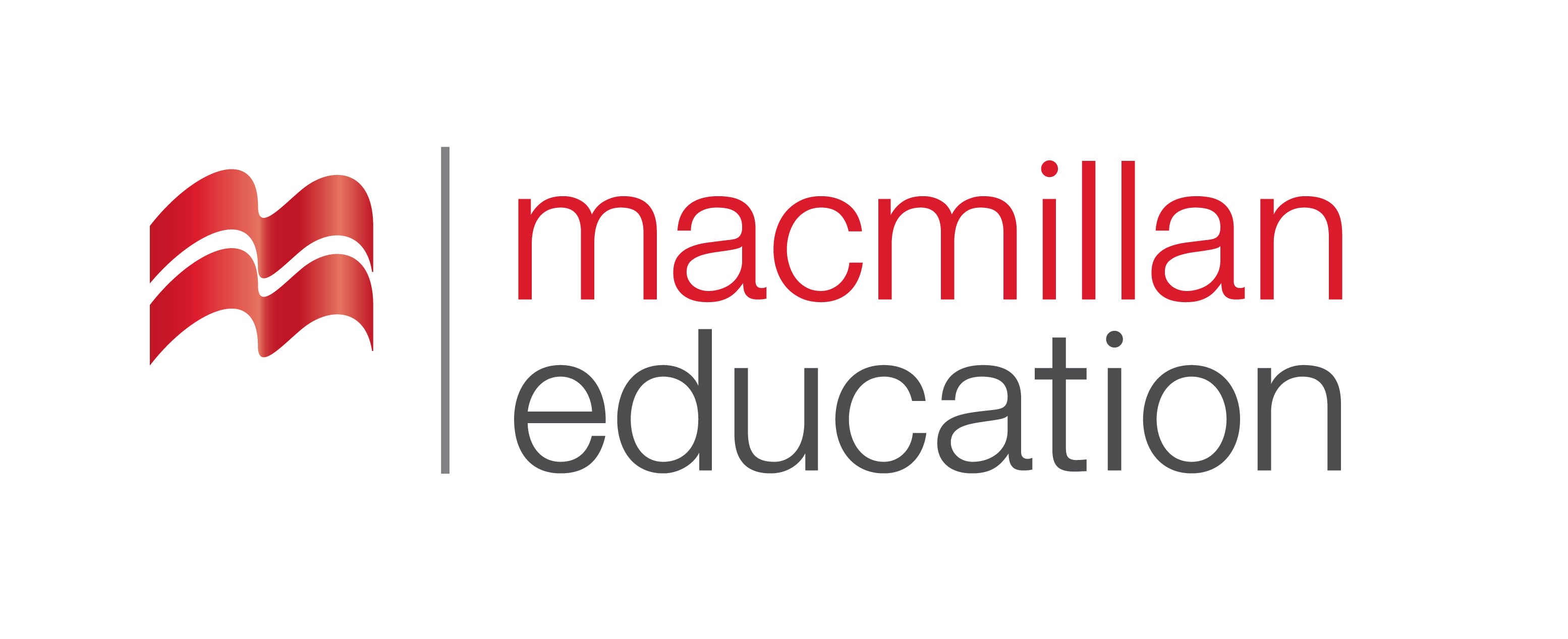 grater
blender
spatula
ladle
My mom uses the wooden .......... to stir the sauce in the pot and the plastic one to scrape cake batter out of the bowl.
Vocabulary
ლექსიკა
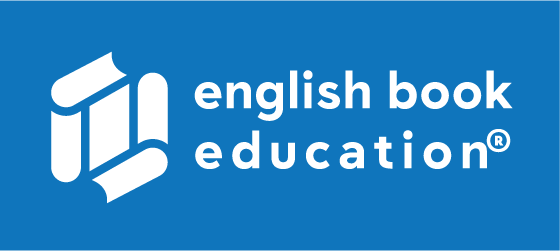 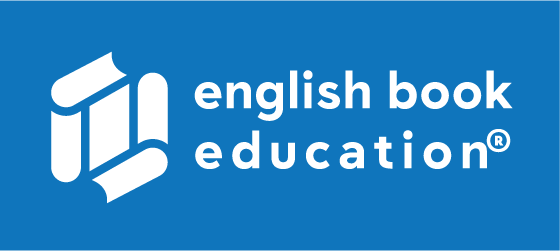 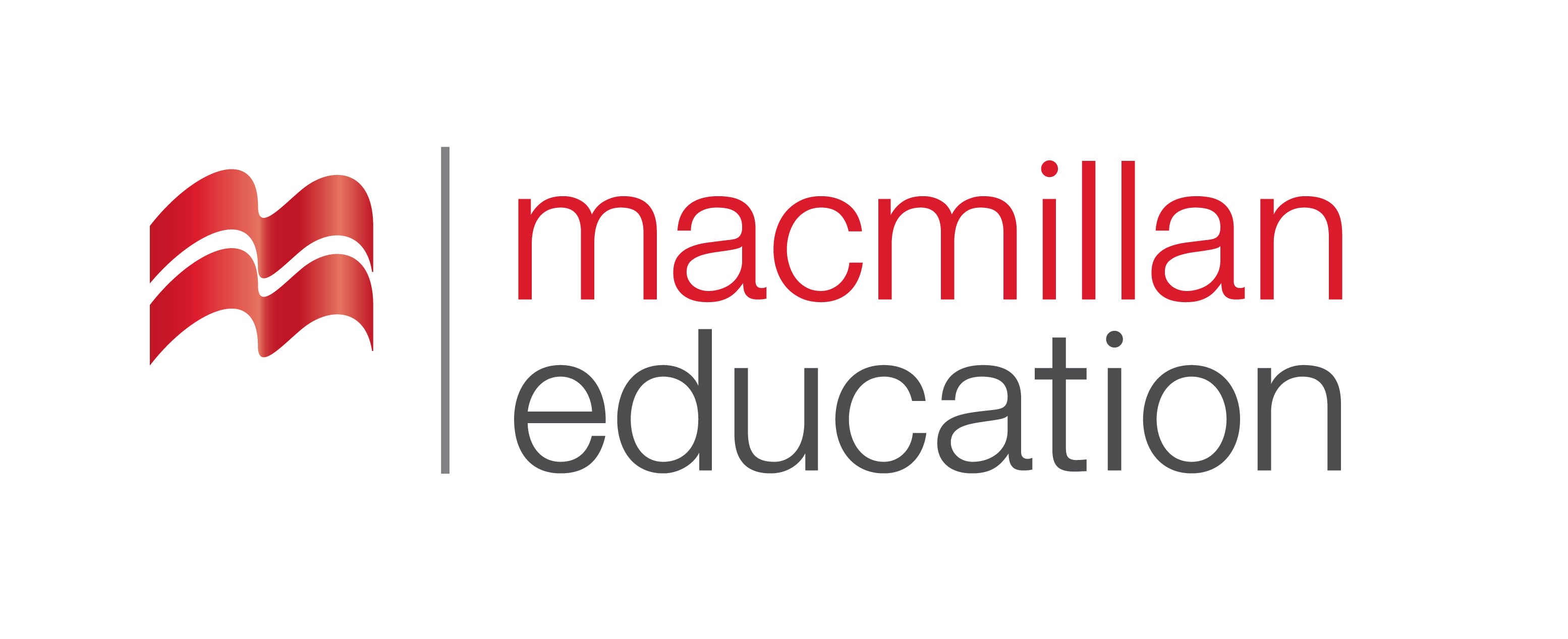 blender
ladle
grater
We use the ………. to cut carrots to the salad.
Vocabulary
ლექსიკა
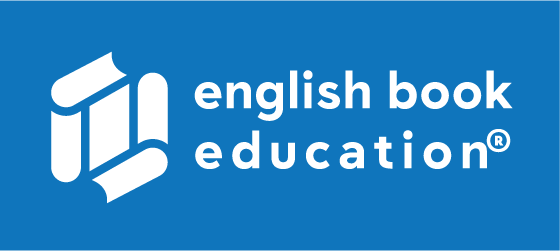 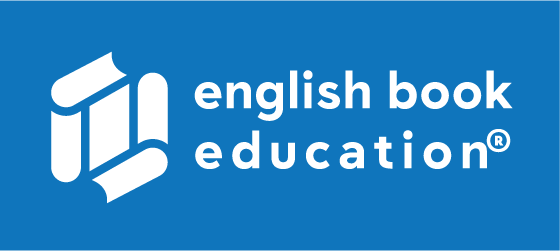 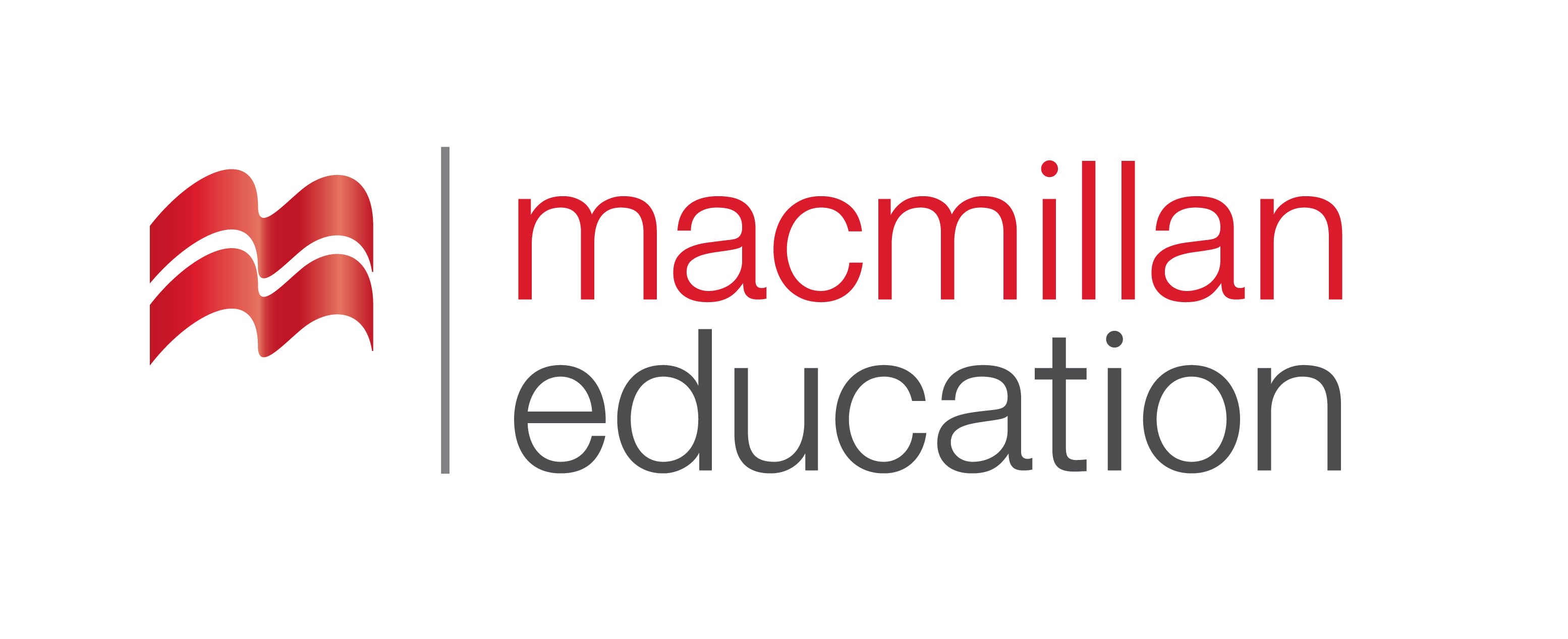 blender
ladle
My dad uses the ………. to make his protein shakes.
Vocabulary
ლექსიკა
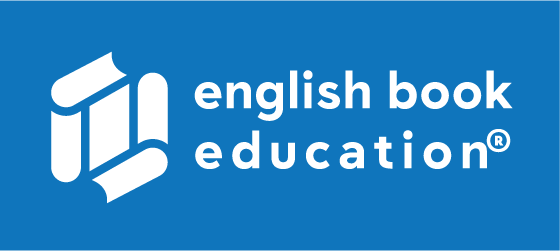 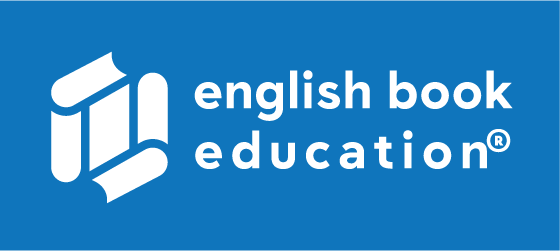 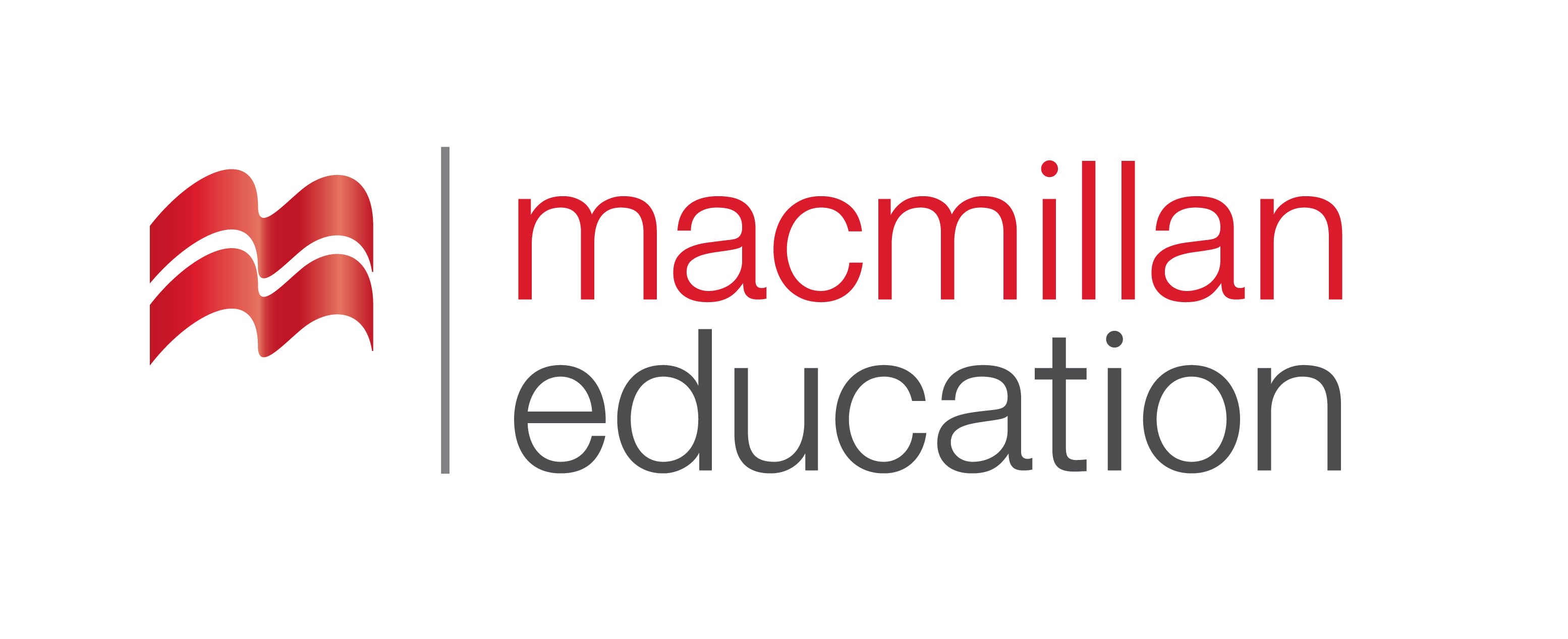 ladle
The ………. is the most important instrument when we make soup or sauce for spaghetti.
spicy 
        (adj.)
პიკანტური
exotic
(adj.)
ეგზოტიკური
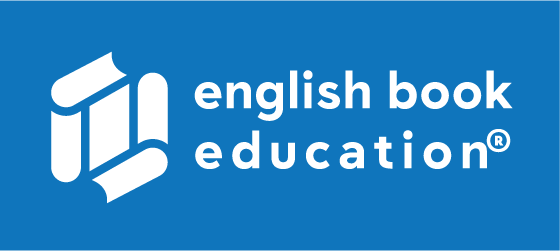 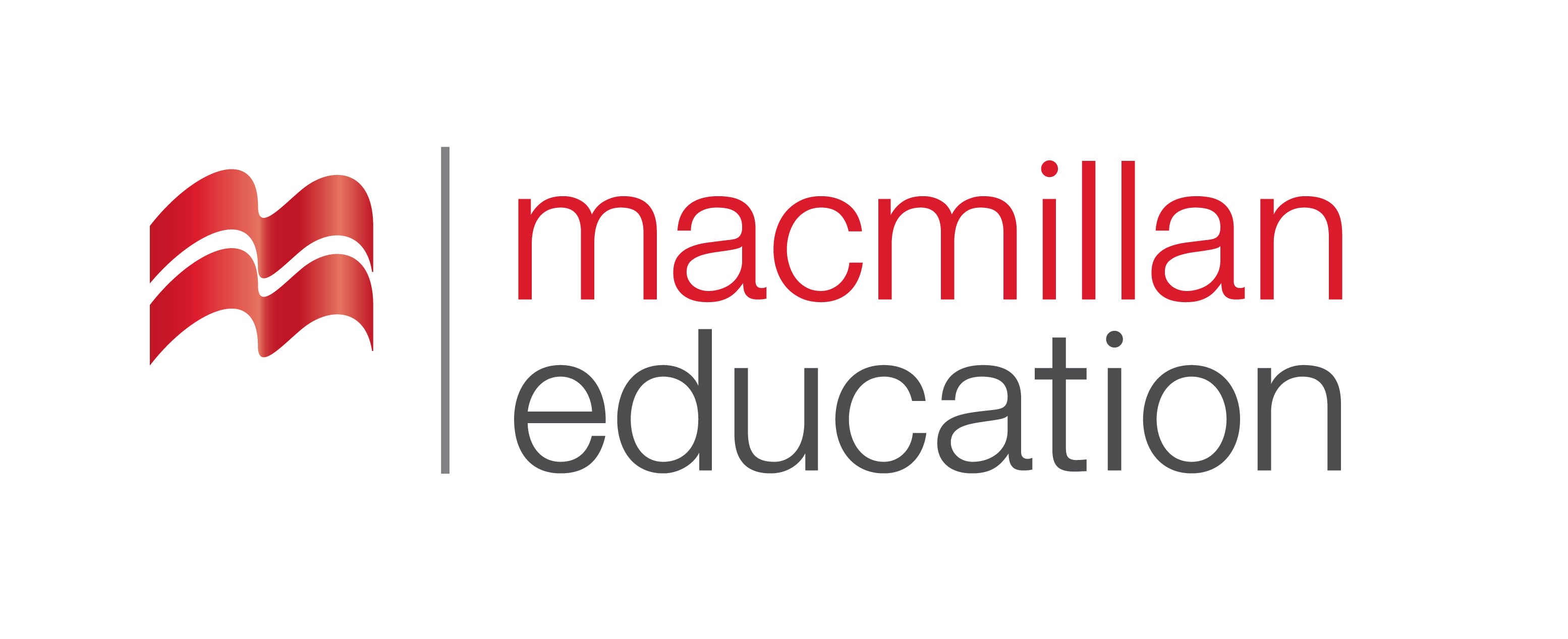 appetizer
  (n.)
აპეტაიზერი
Vocabulary
ლექსიკა
cuisine
(n.)
სამზარეულო
inclusive
(adj.)
ყოვლისმომცველი
noodle(s)
(n.)
ატრია
ingredient
(n.)
ინგრედიენტი
Vocabulary
ლექსიკა
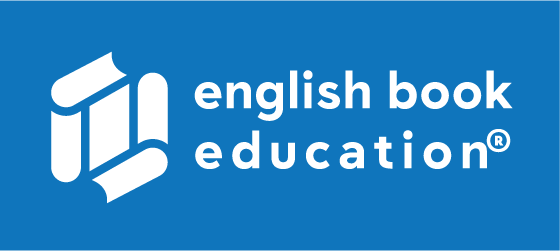 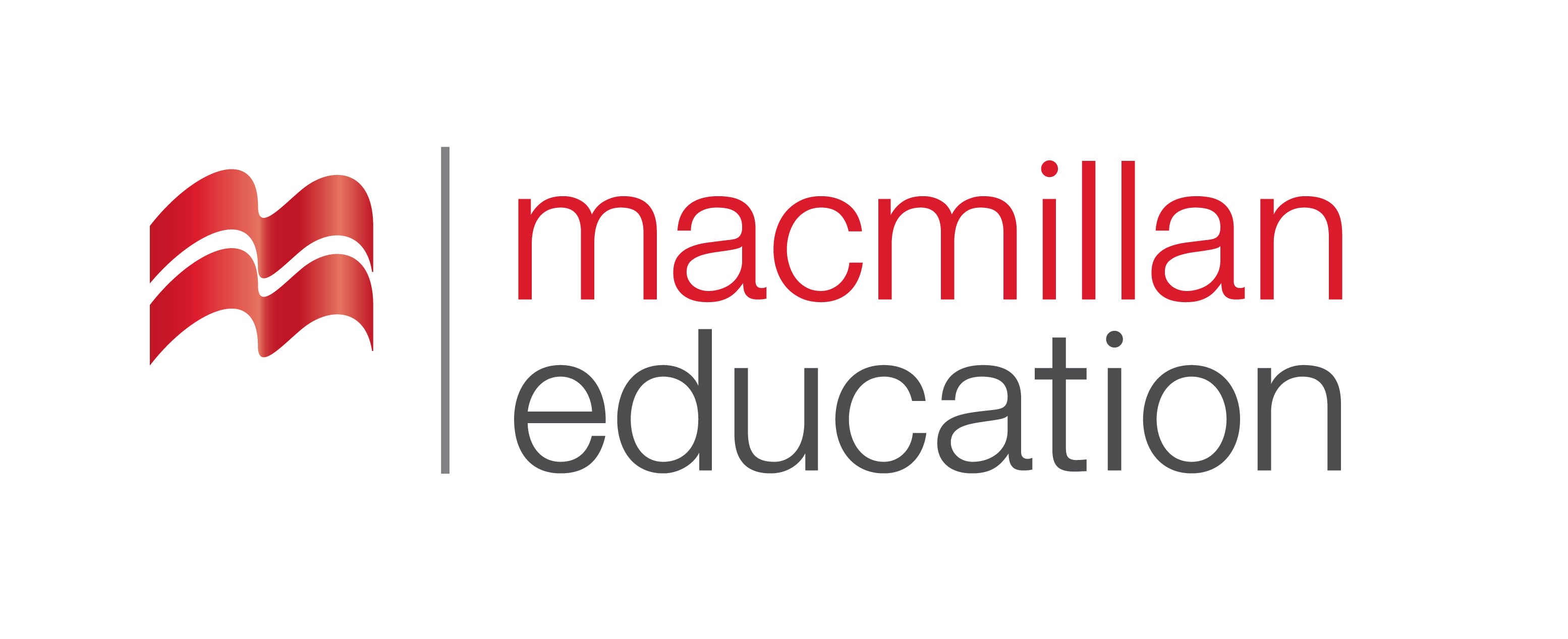 spicy
(adj.)
პიკანტური
The soup wasn’t too spicy until I added the hot peppers.
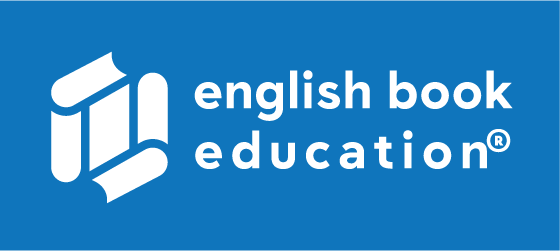 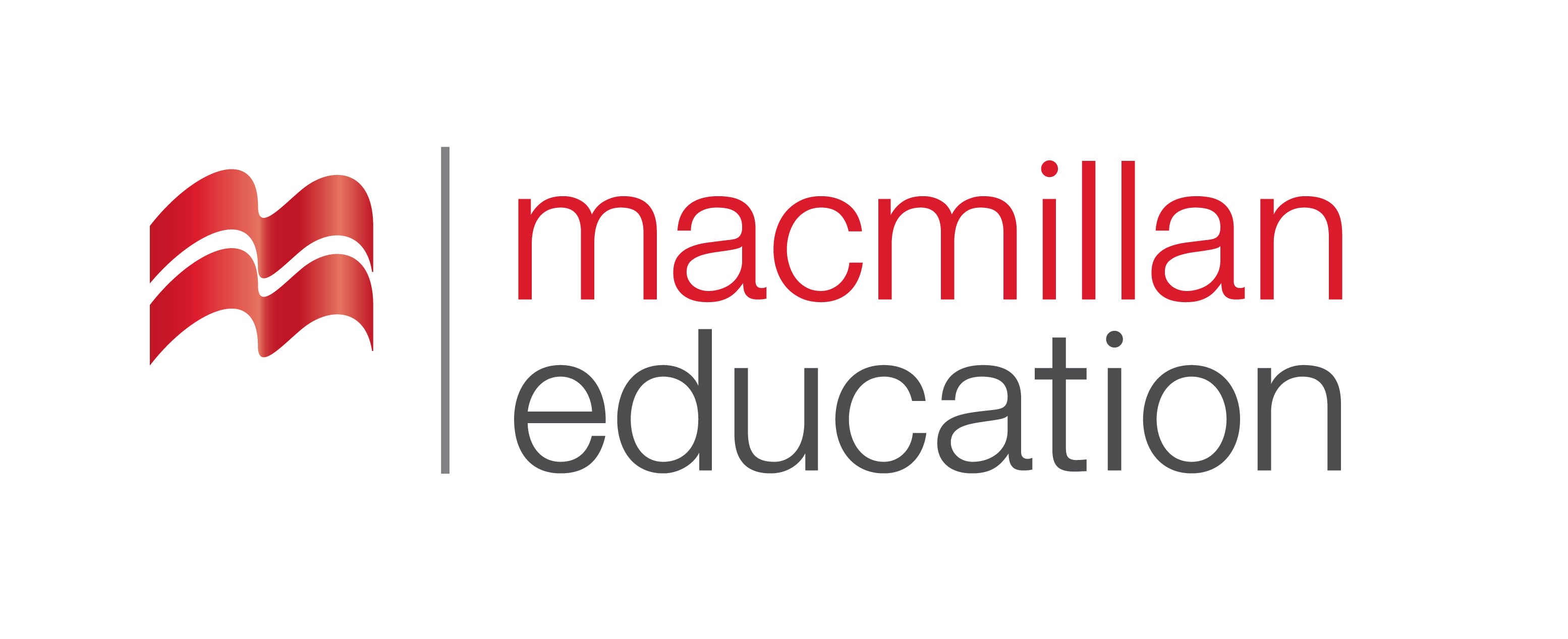 Vocabulary
ლექსიკა
exotic
(adj.)
ეგზოტიკური
I love all fruit, but my favourite one is exotic fruit from Asia.
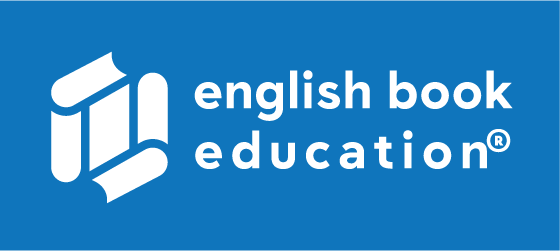 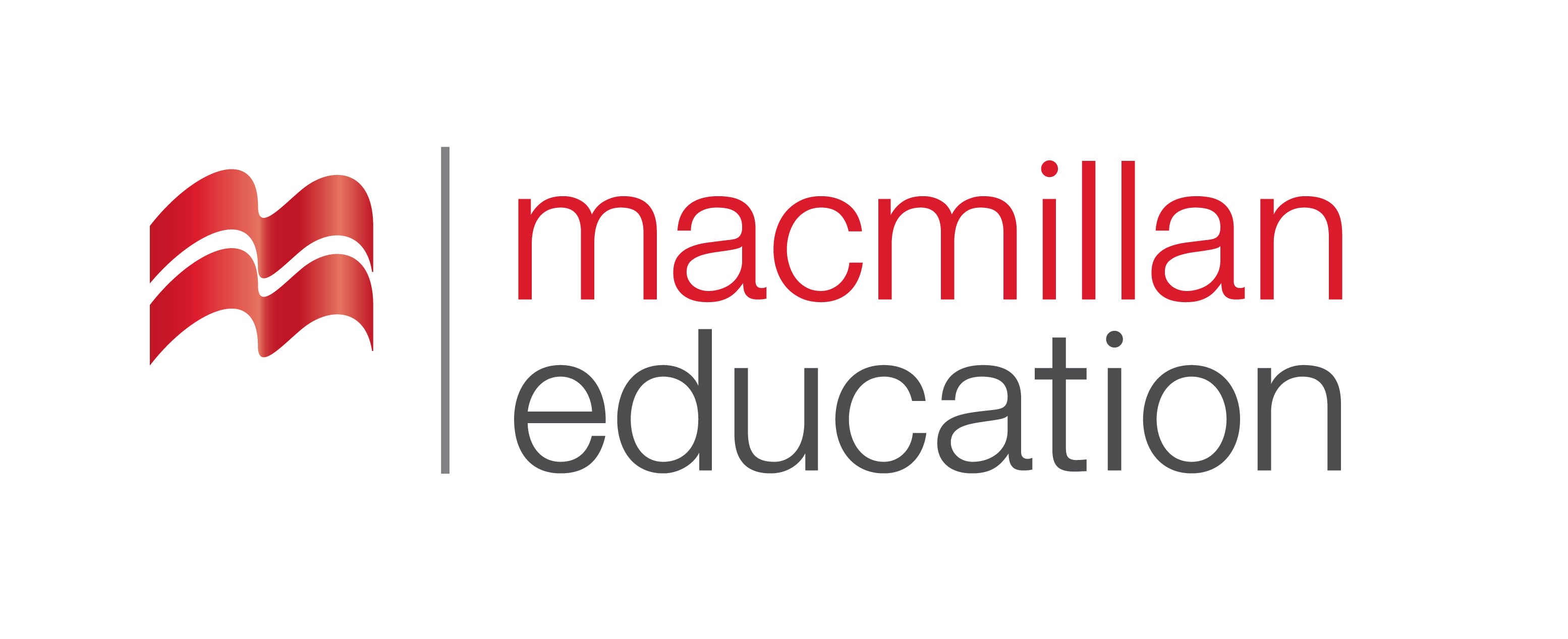 Vocabulary
ლექსიკა
cuisine
(n.)
სამზარეულო
Korean cuisine has lots of vegetables and fresh meat.
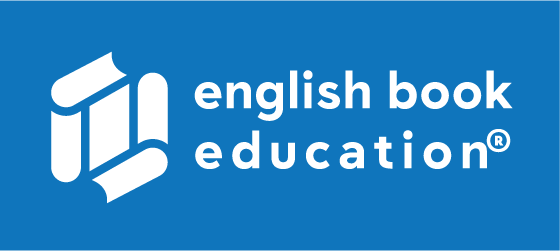 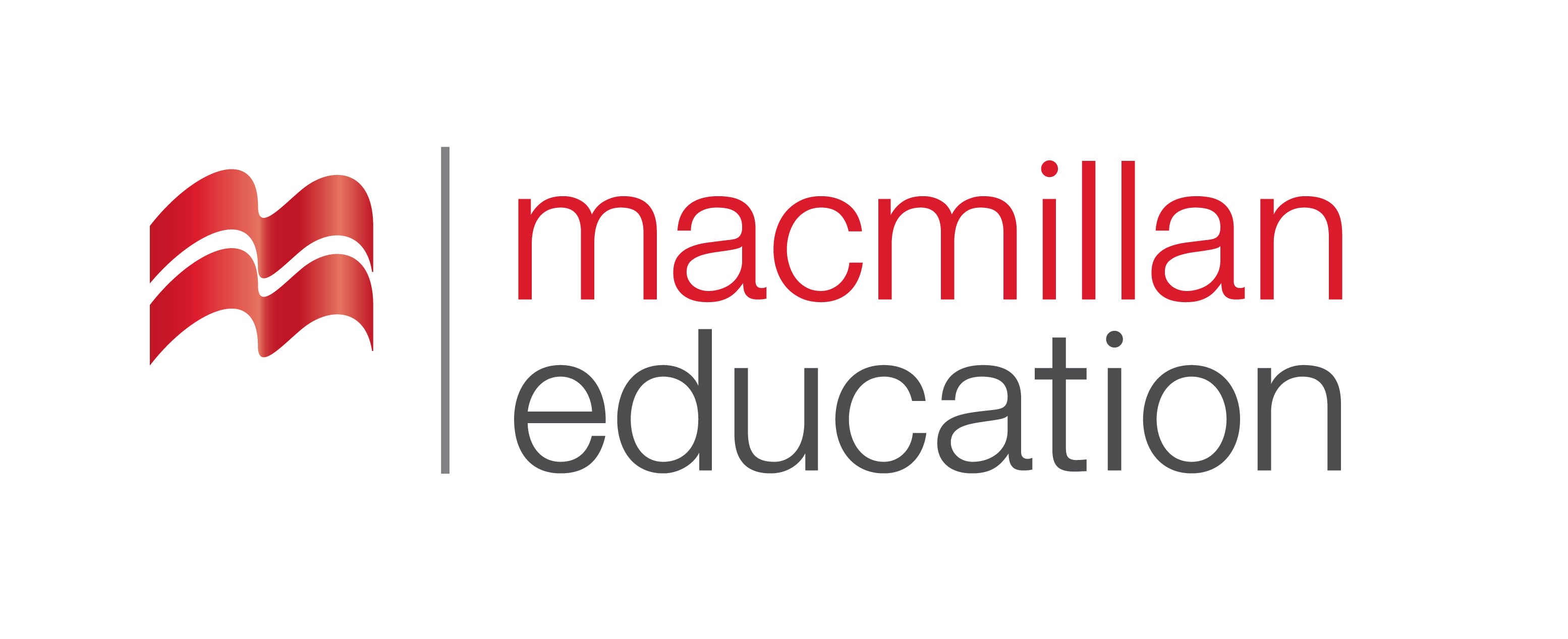 Vocabulary
ლექსიკა
noodle(s)
(n.)
ატრია
Even though Italians eat many kinds of noodles, they were invented in ancient China.
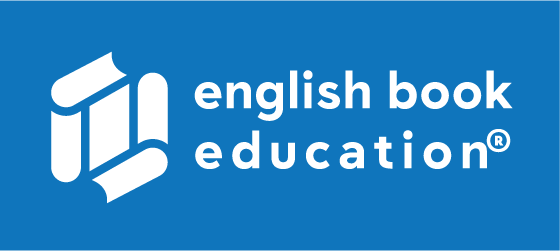 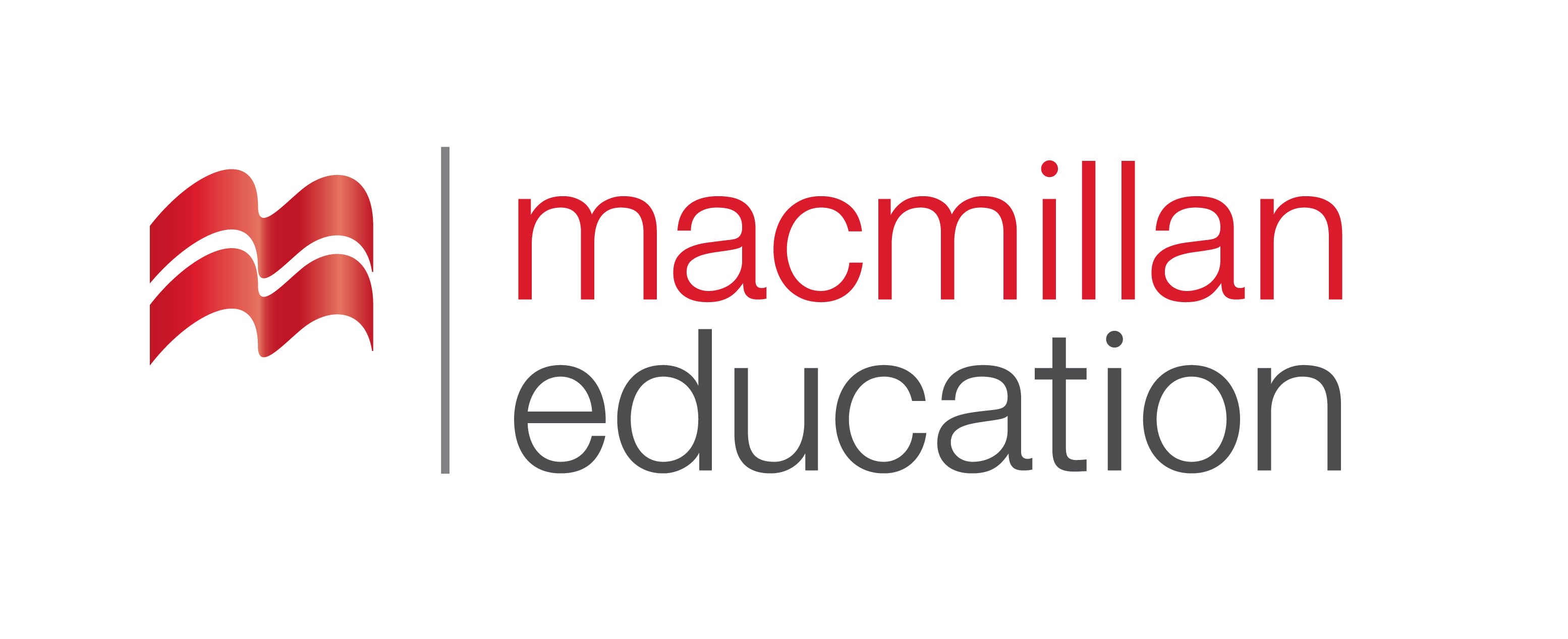 Vocabulary
ლექსიკა
ingredient
(n.)
ინგრედიენტი
My mom always tells me she puts a secret ingredient in my food, that’s why it tastes so good.
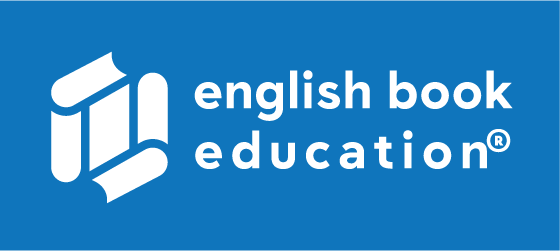 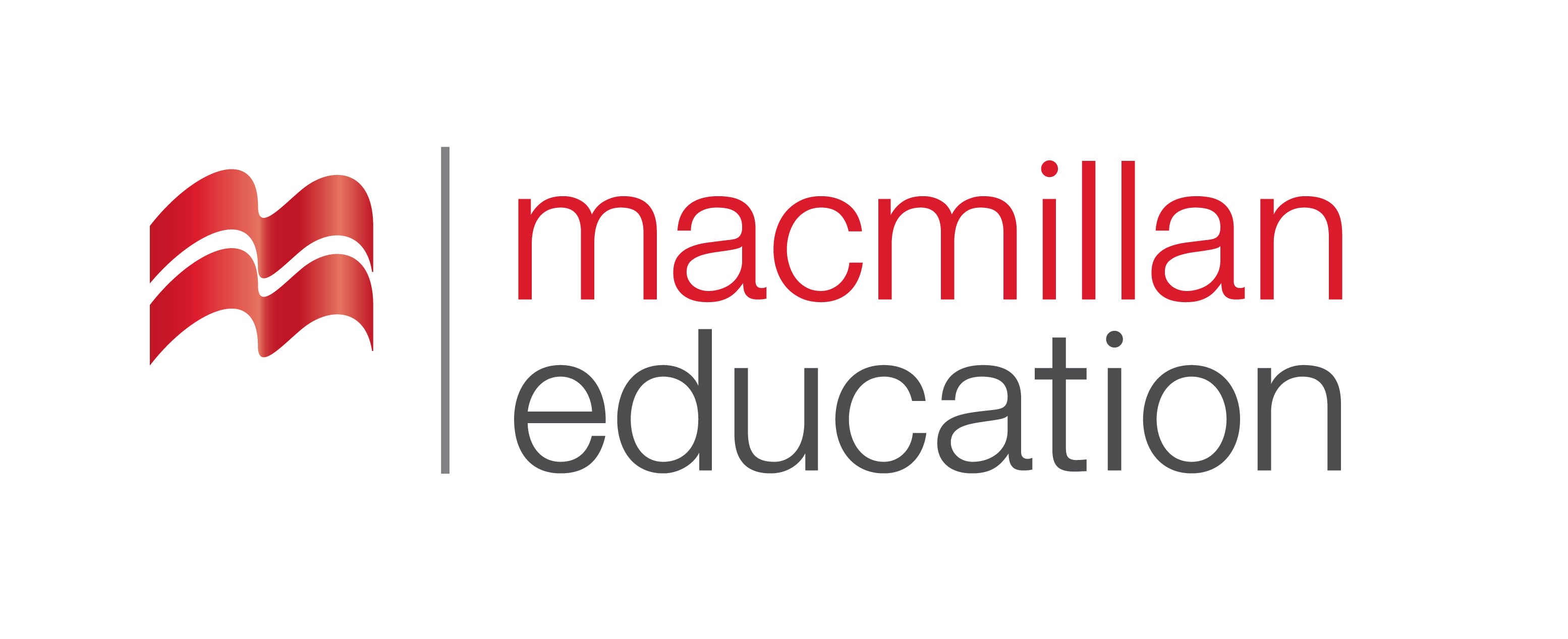 Vocabulary
ლექსიკა
inclusive
(adj.)
ყოვლისმომცველი
Italian cuisine is very inclusive because of the ingredients Italians use while cooking.
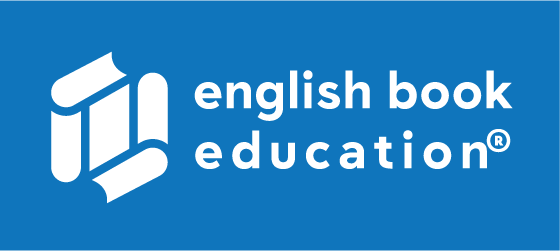 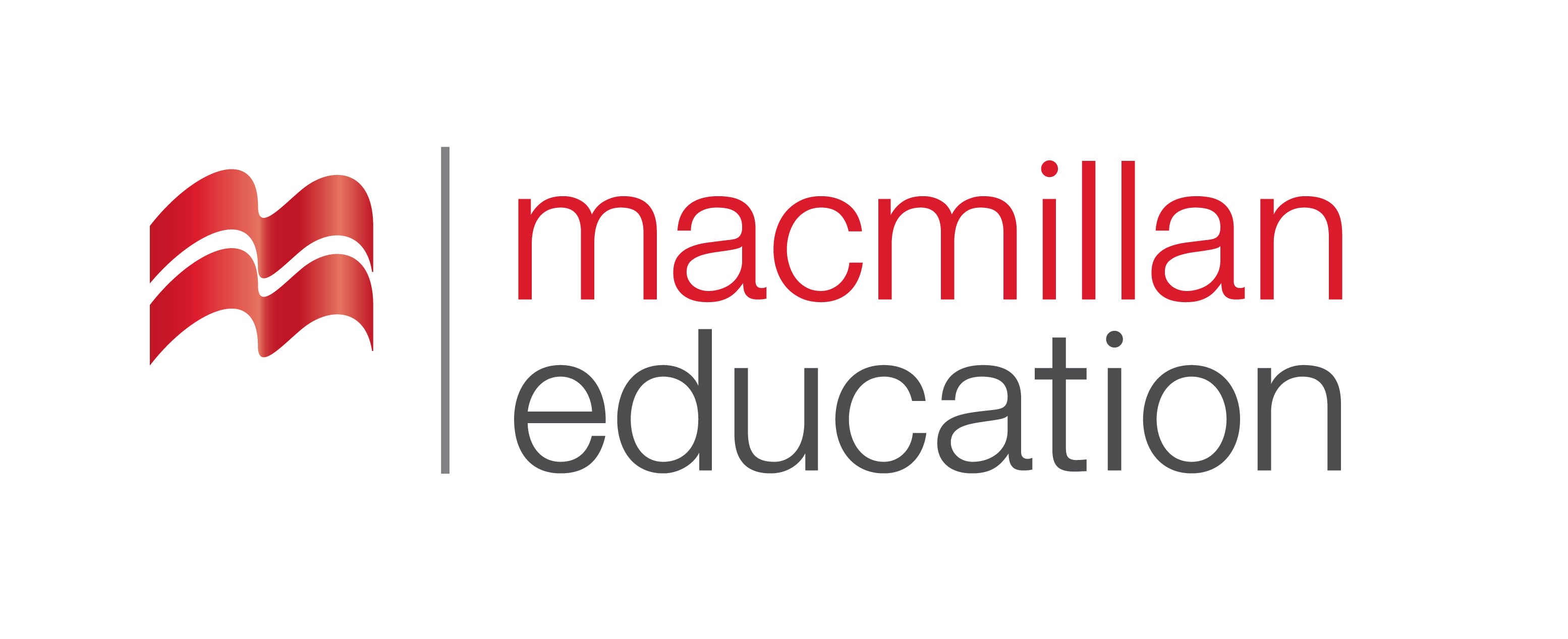 Vocabulary
ლექსიკა
appetizer 
(n.)
აპეტაიზერი
Whenever my family goes out to dinner, we always start out with an appetizer before we get our meals.
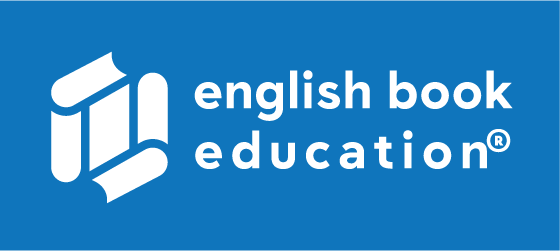 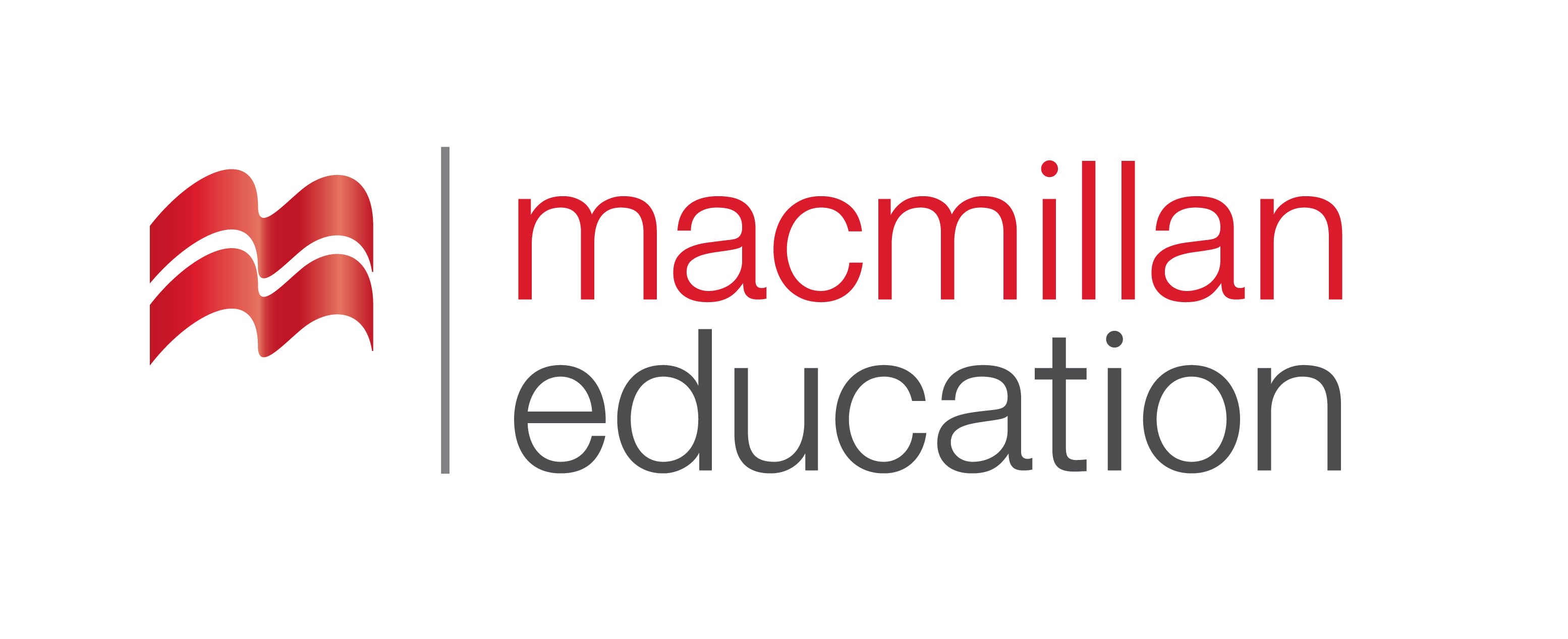 Reading Comprehension
წაკითხულის გააზრება
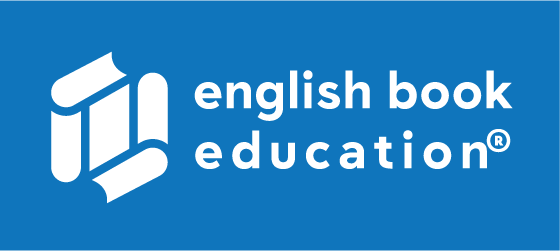 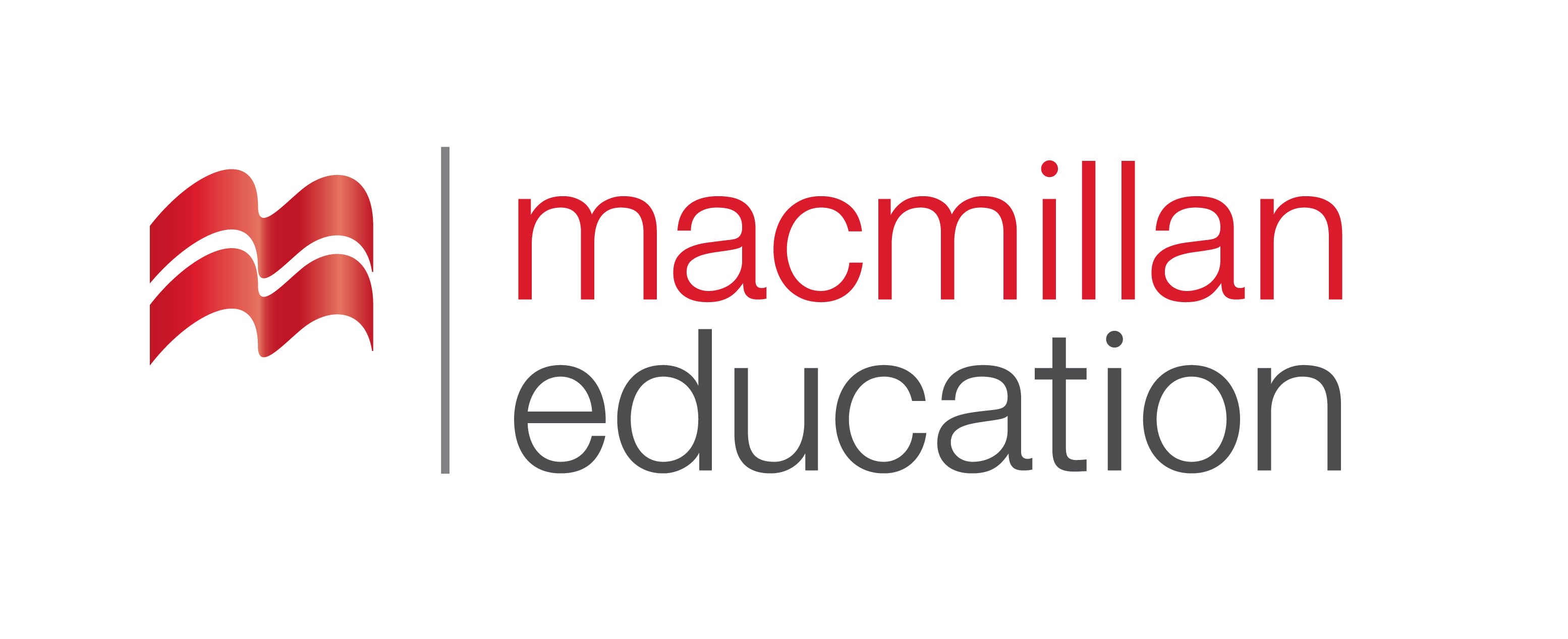 Reading Comprehension
წაკითხულის გააზრება
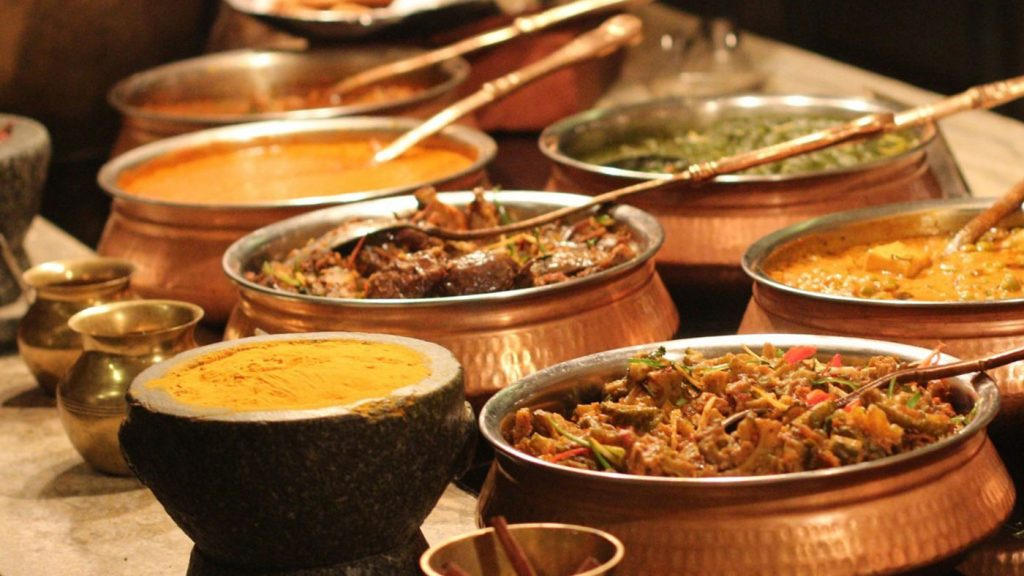 What is your favourite cuisine?
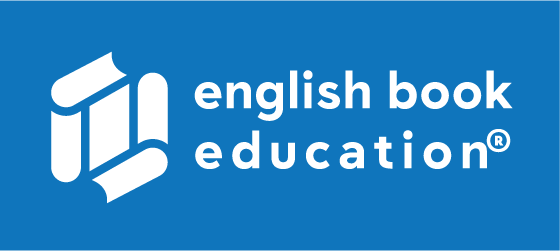 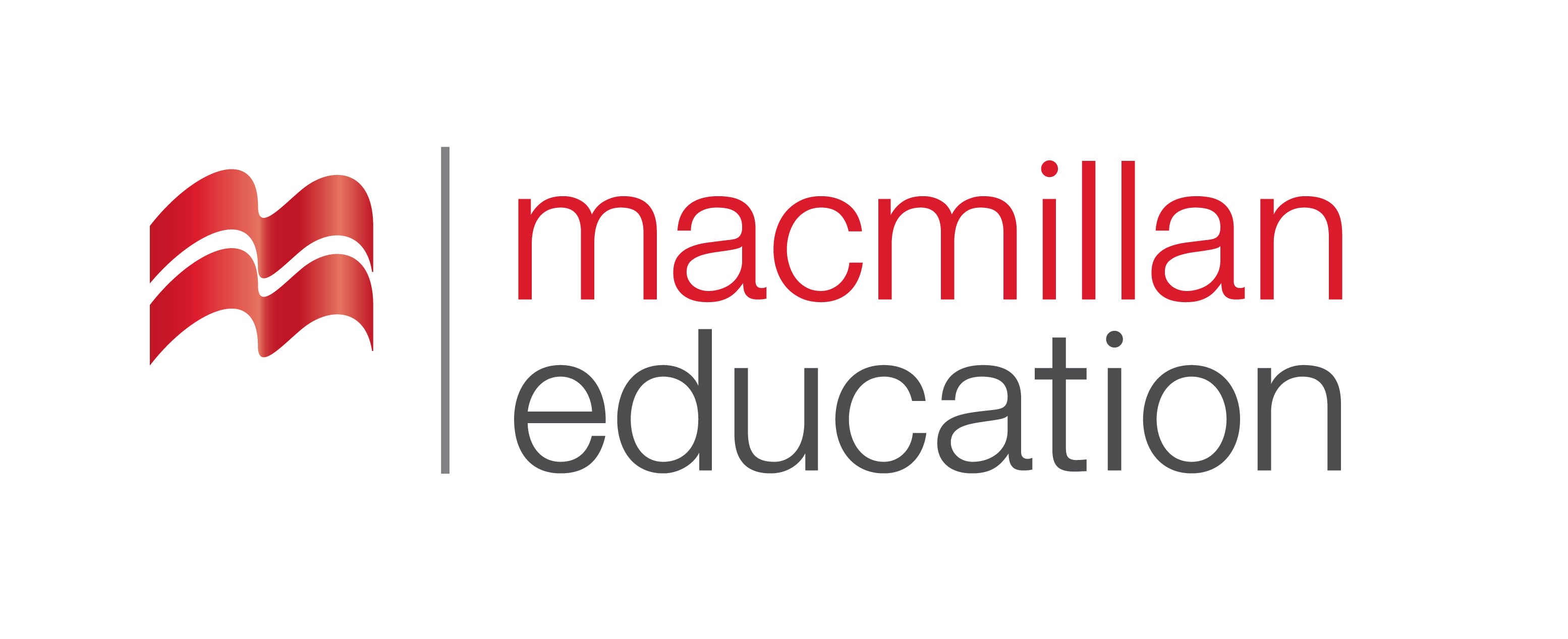 Mexican Cuisine

If you would like to eat something spicy you need to go to Mexico because Mexican is known for being spicy and having different influences that come from the ancient Aztecs and the Spanish explorers. Most of the Mexican food we eat today is a delicious combination of rice, beans, corn, fresh vegetables and flavoured meat. The French explorers also contributed the invention of bread into Mexican food. You can easily choose the restaurant you are going to eat in by popularity: restaurants with good food usually attract all the customers. There are also exotic options for adventurous eaters, such as snakes, lizards, and even tarantula. Mexican food is very popular in the U.S. but is not well known around the globe.
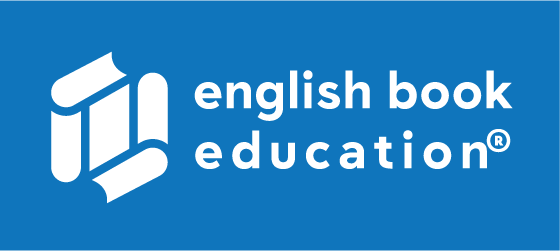 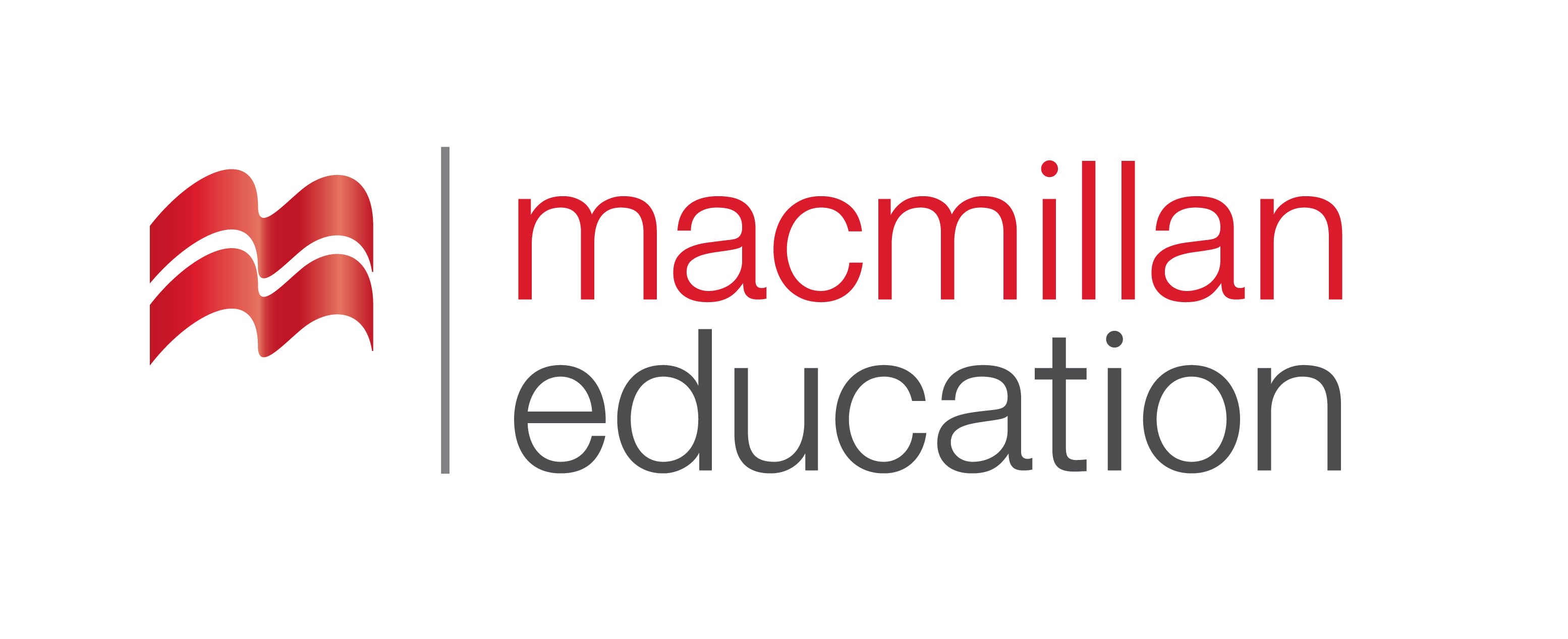 Chinese Cuisine

Originated in various parts of China and spread throughout the world, Chinese cuisine is one of the most popular foods in the world and is eaten daily by one-third of the world’s population. The cuisine, like most Asian cuisine is known for using rice and rice noodles. Most of the food is prepared in bite-sized pieces because the Chinese culture regards knives and forks as weapons, so the best way to eat Chinese food is with chop-sticks. Usually, every person at the meal is given a bowl of rice while all the other dishes are shared by everyone at the table. Chinese cuisine outside of China is not known for being very spicy, but inside the country it is very spicy!
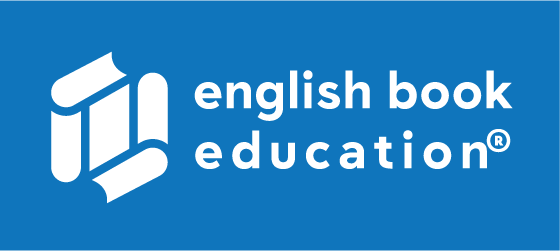 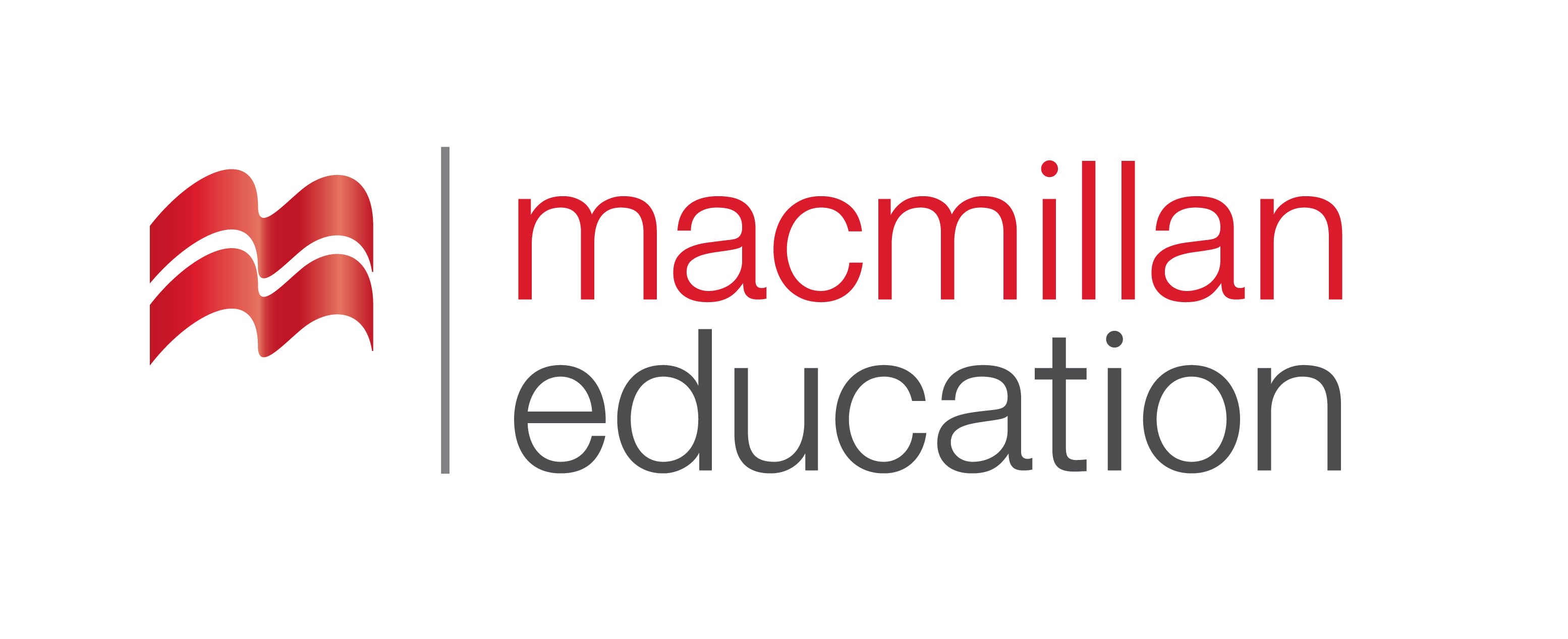 Italian Cuisine

Perhaps one of the oldest in the world, the Italian cuisine can be traced back to the 4th century BC. It became what is today along with the discovery of the Americas, that brought many different kinds of ingredients to make it one of the most inclusive kinds of cuisine. An Italian meal is structured into several sections: antipasto (the appetizer), primo (pasta or rice dish), secondo (meat course), and dolce (dessert). Italy is known for having many, many different kinds of cheese and sausage that are used in a variety of dishes. Italian food, like Chinese food is very popular all around the world. Everybody has sooner or later eaten spaghetti or lasagna!
Reading Activity
კითხვის დავალება
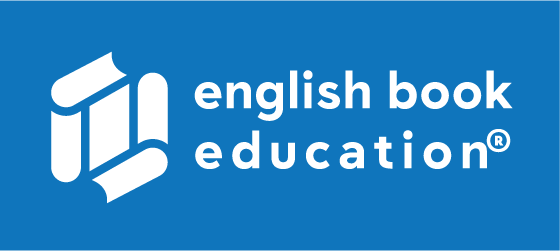 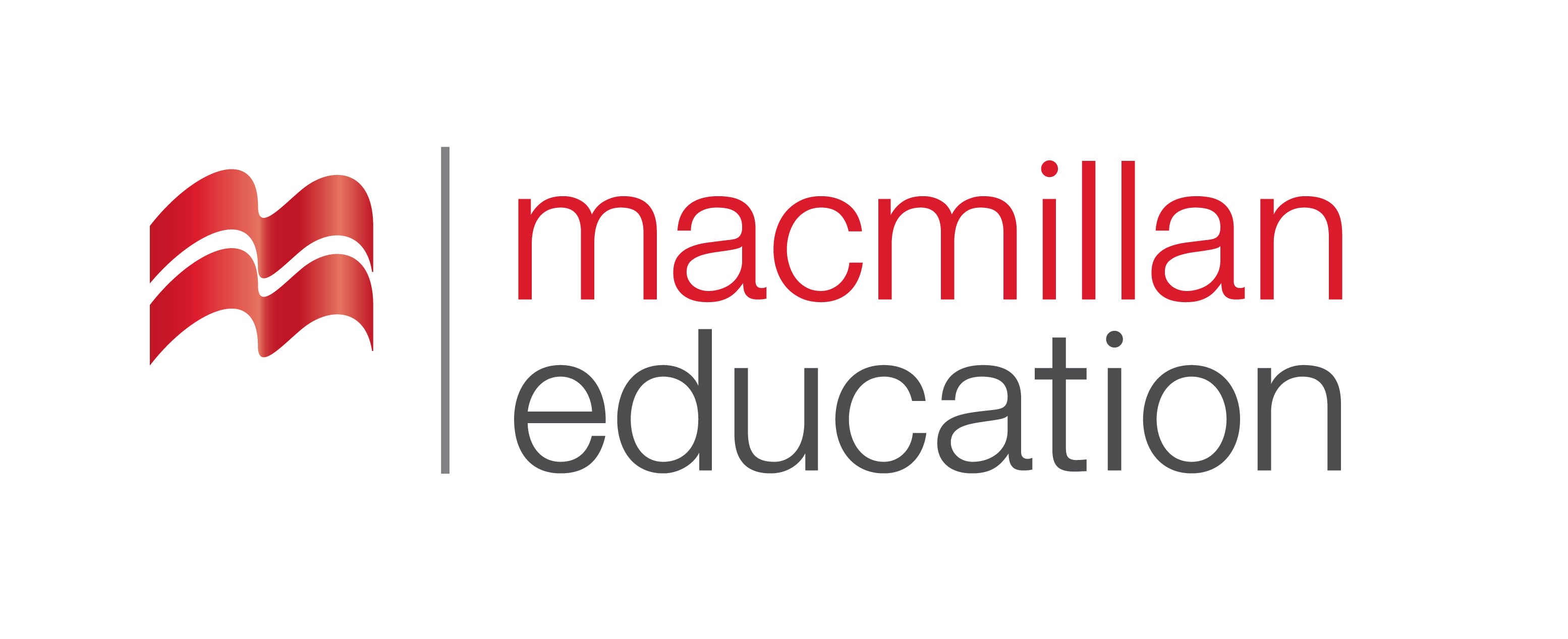 False
Reading Activity
კითხვის დავალება
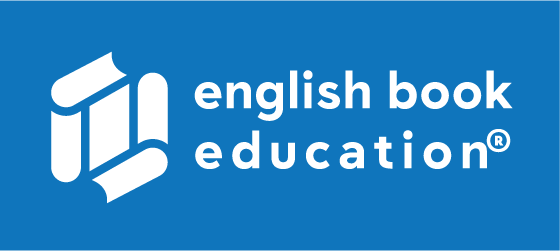 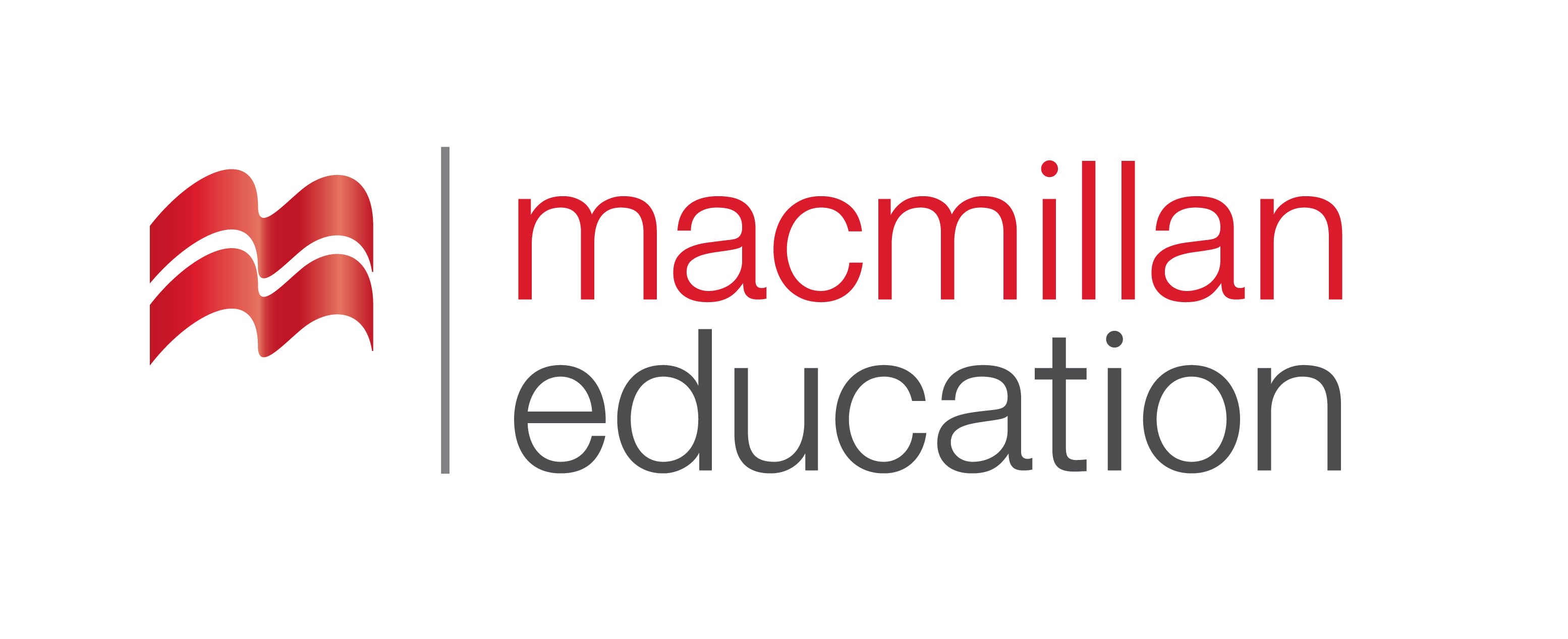 False
Reading Activity
კითხვის დავალება
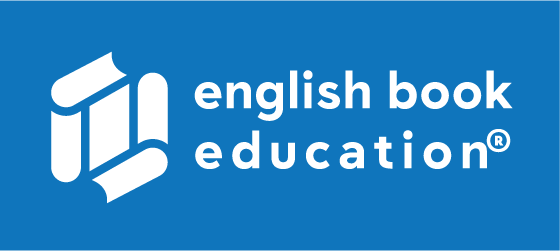 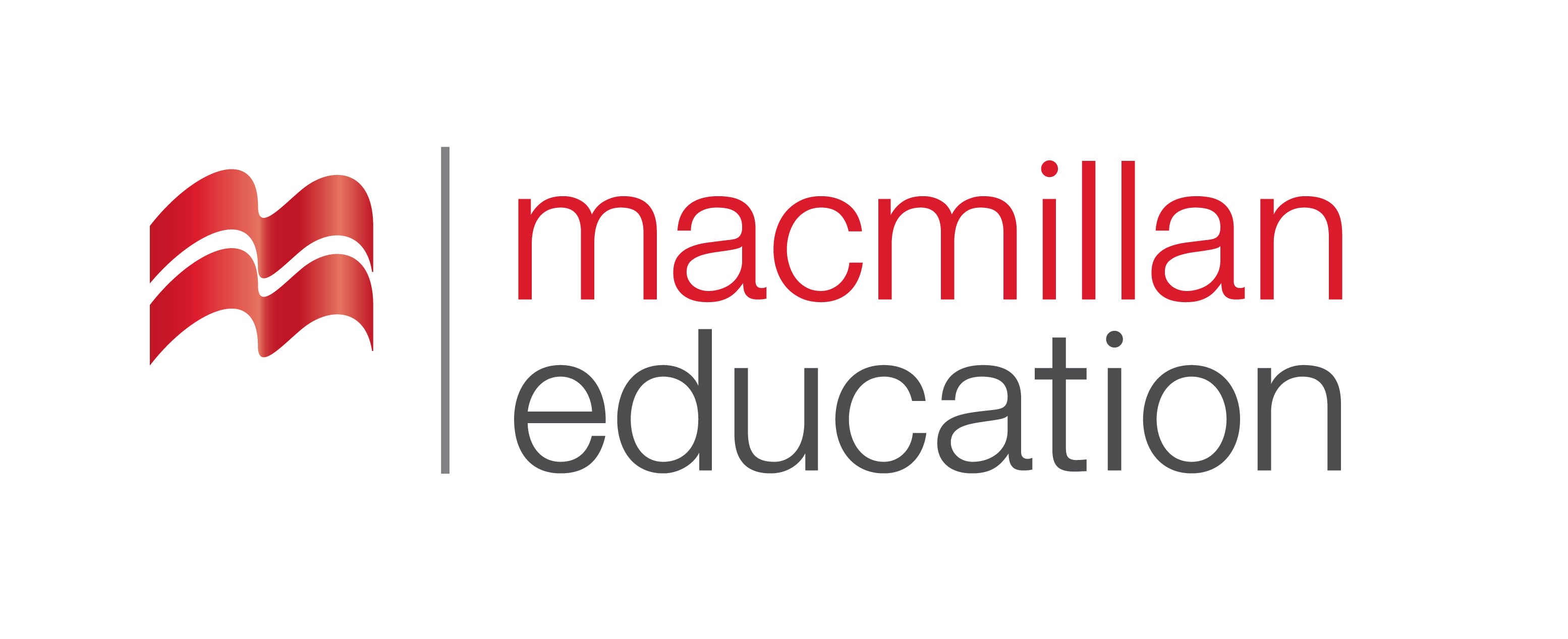 True
Reading Activity
კითხვის დავალება
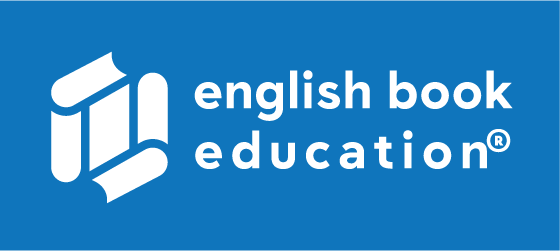 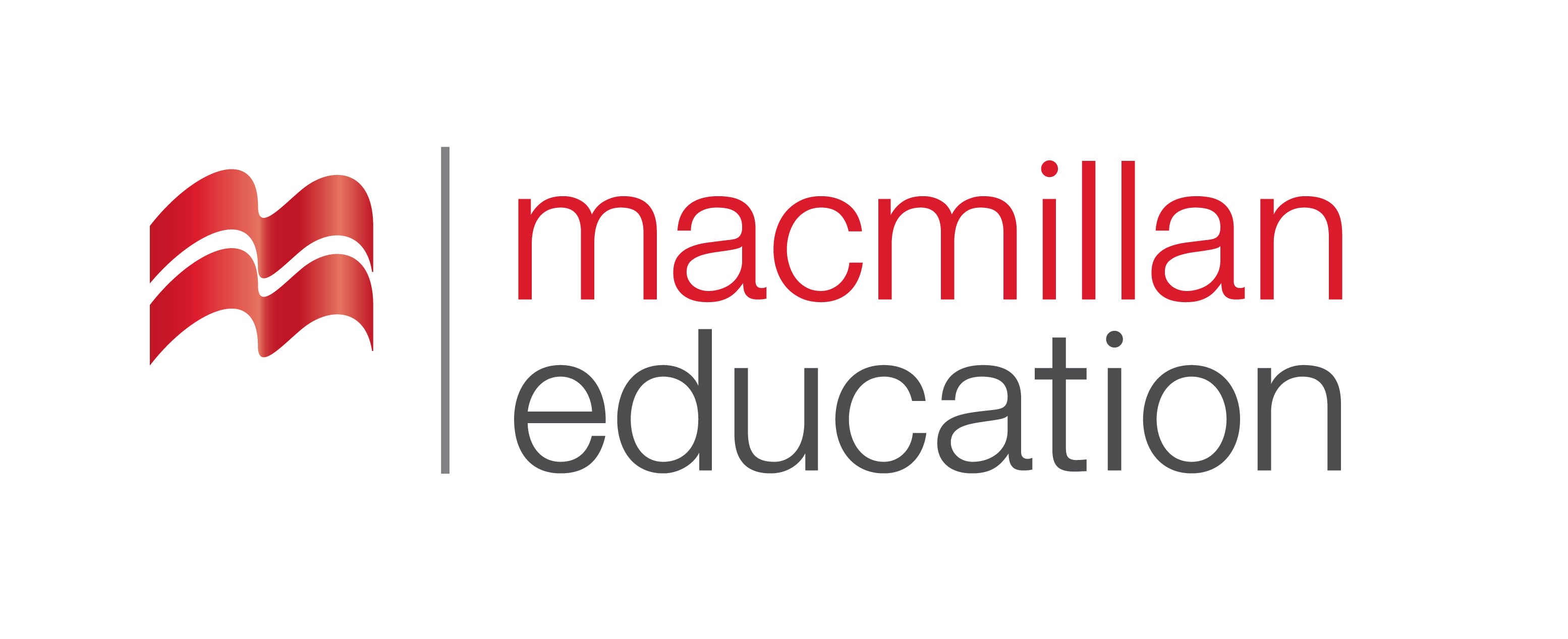 False
Grammar
გრამატიკა
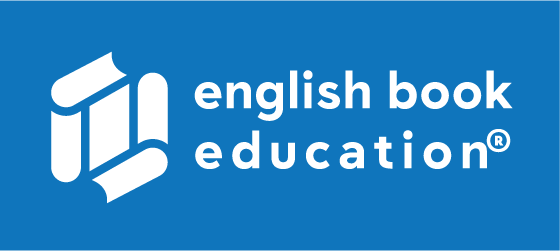 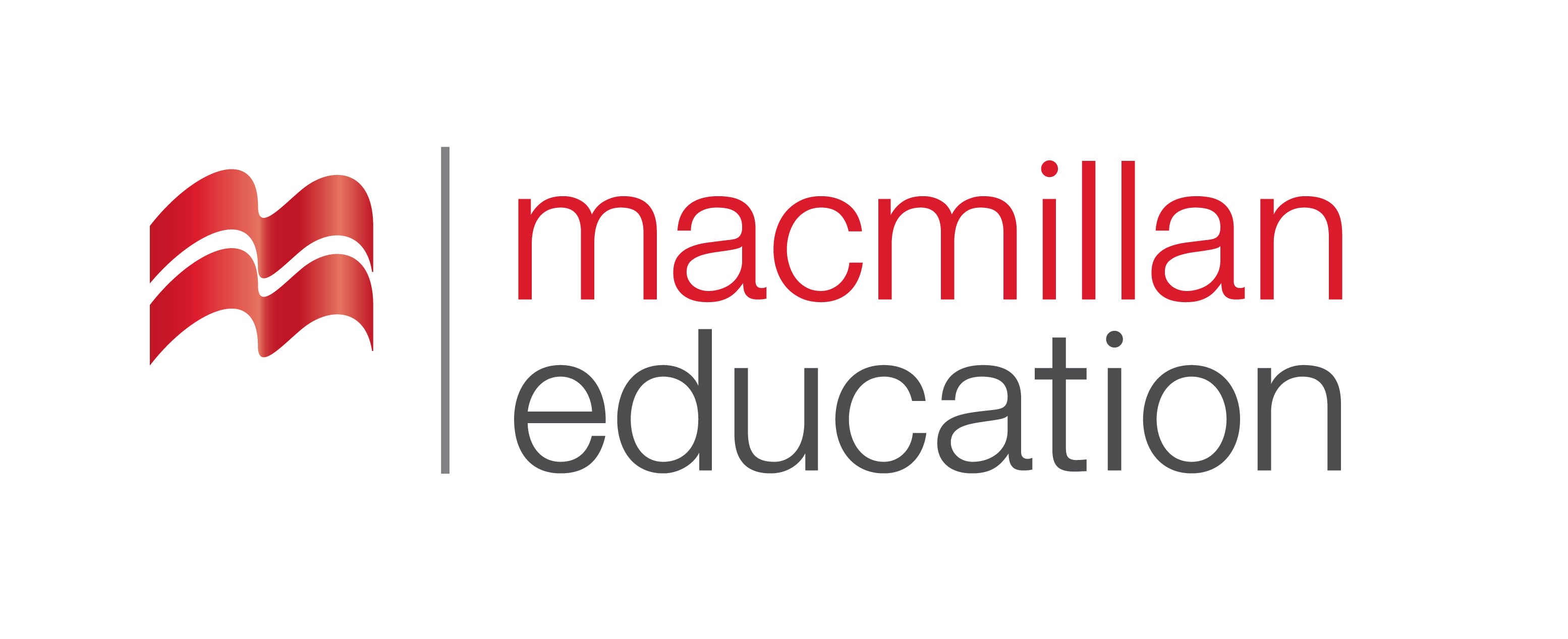 If you would like to eat something spicy you need to go to Mexico.
Grammar
გრამატიკა
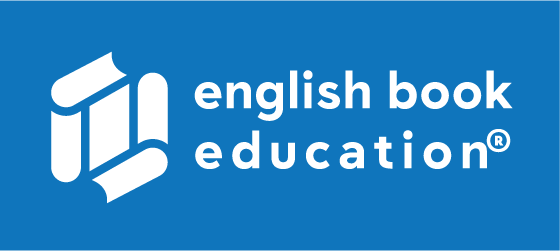 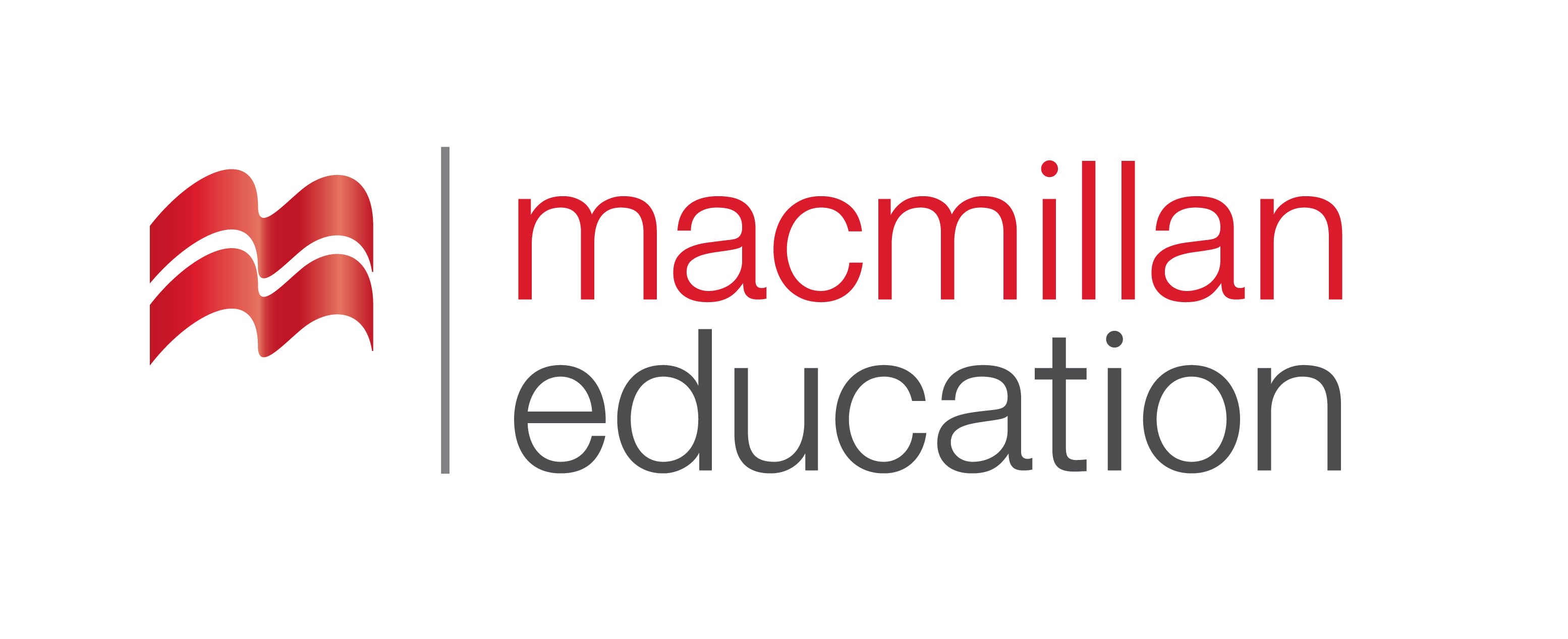 Would is a modal auxiliary verb.

We use would mainly to:

Talk about the past and past habits:

I thought it would rain yesterday.
When we were children, we would go to the forest every summer.
Grammar
გრამატიკა
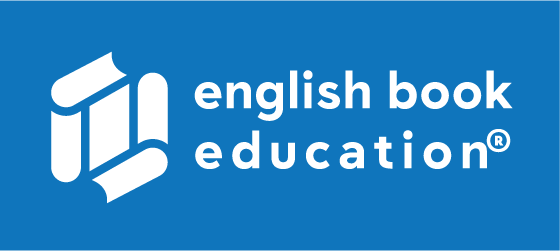 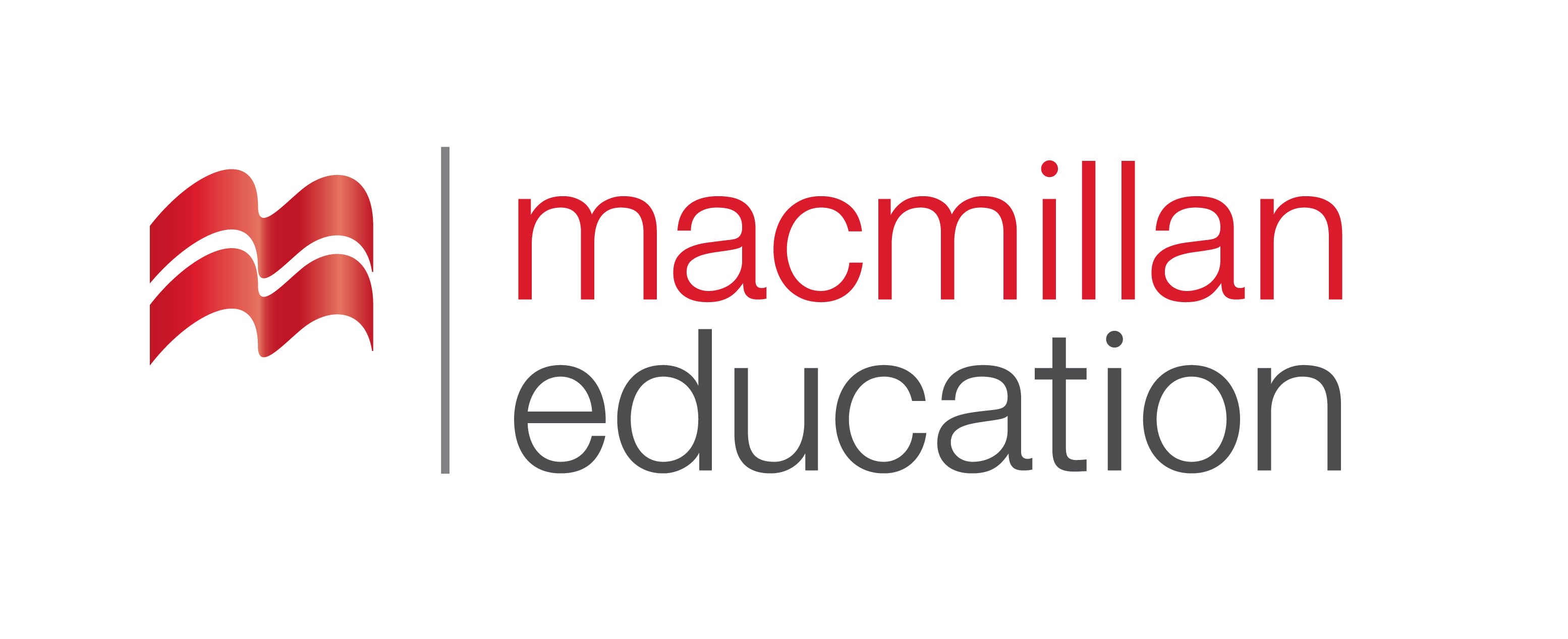 We use would for polite invitations or offer:

Would you like to watch a movie?
Would you help me please?
Grammar
გრამატიკა
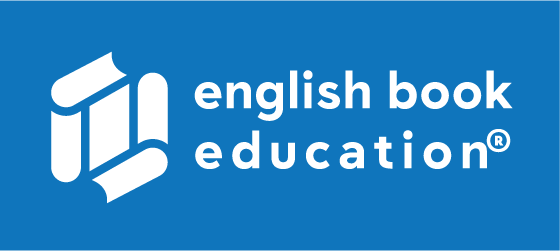 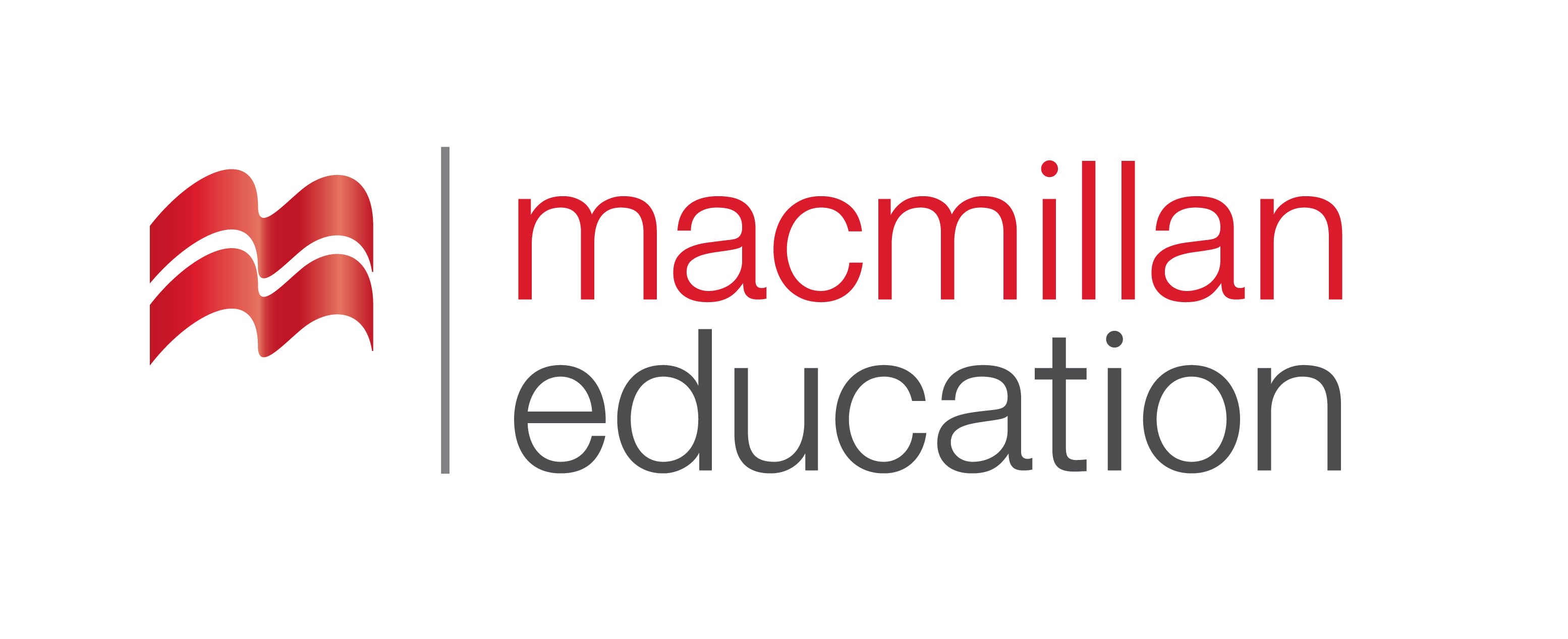 We use would with set phrases:

I would like some coffee.
We would rather stay home.
Grammar
გრამატიკა
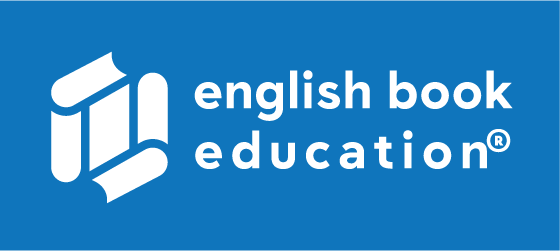 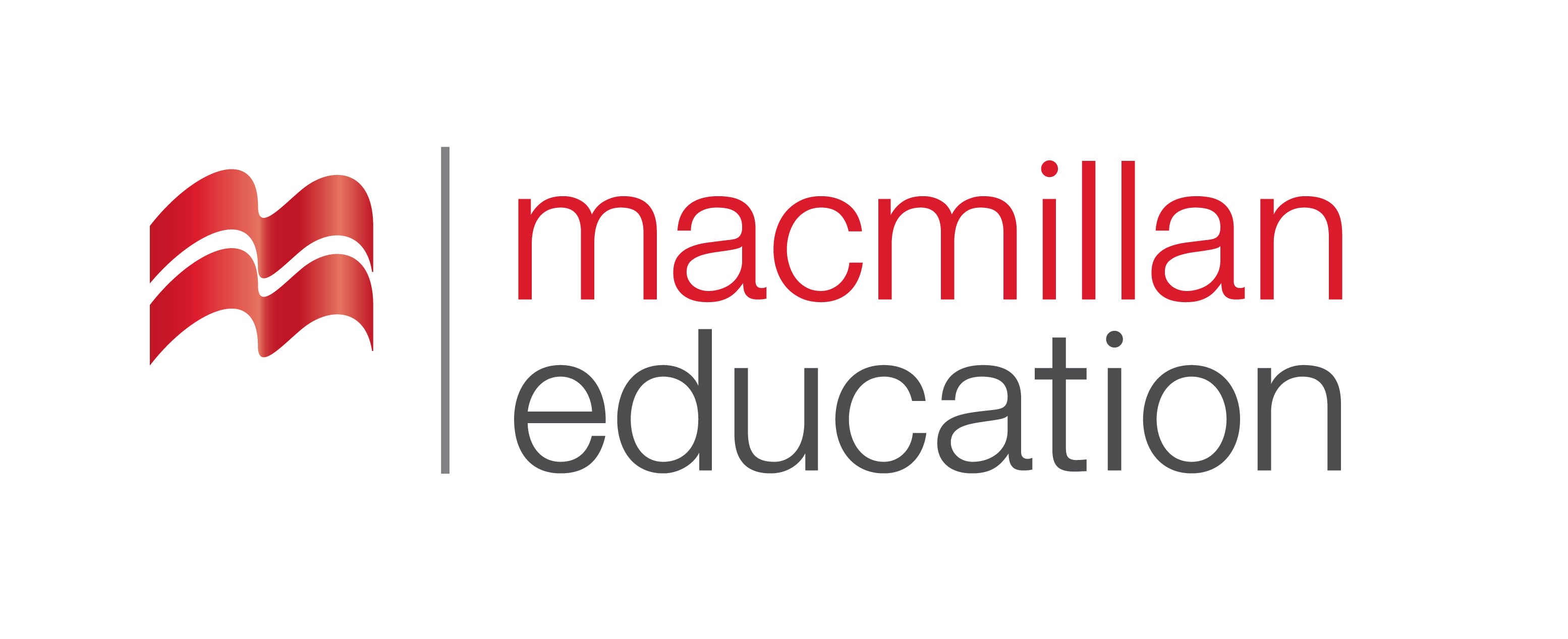 Negative Form:

Subject +would + not + infinitive

I would not be against your arrival.
Grammar
გრამატიკა
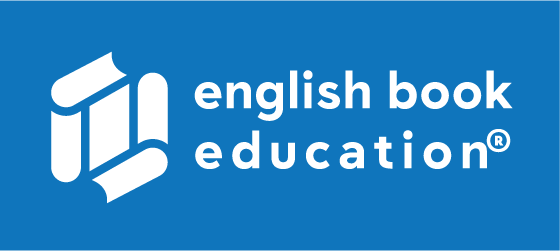 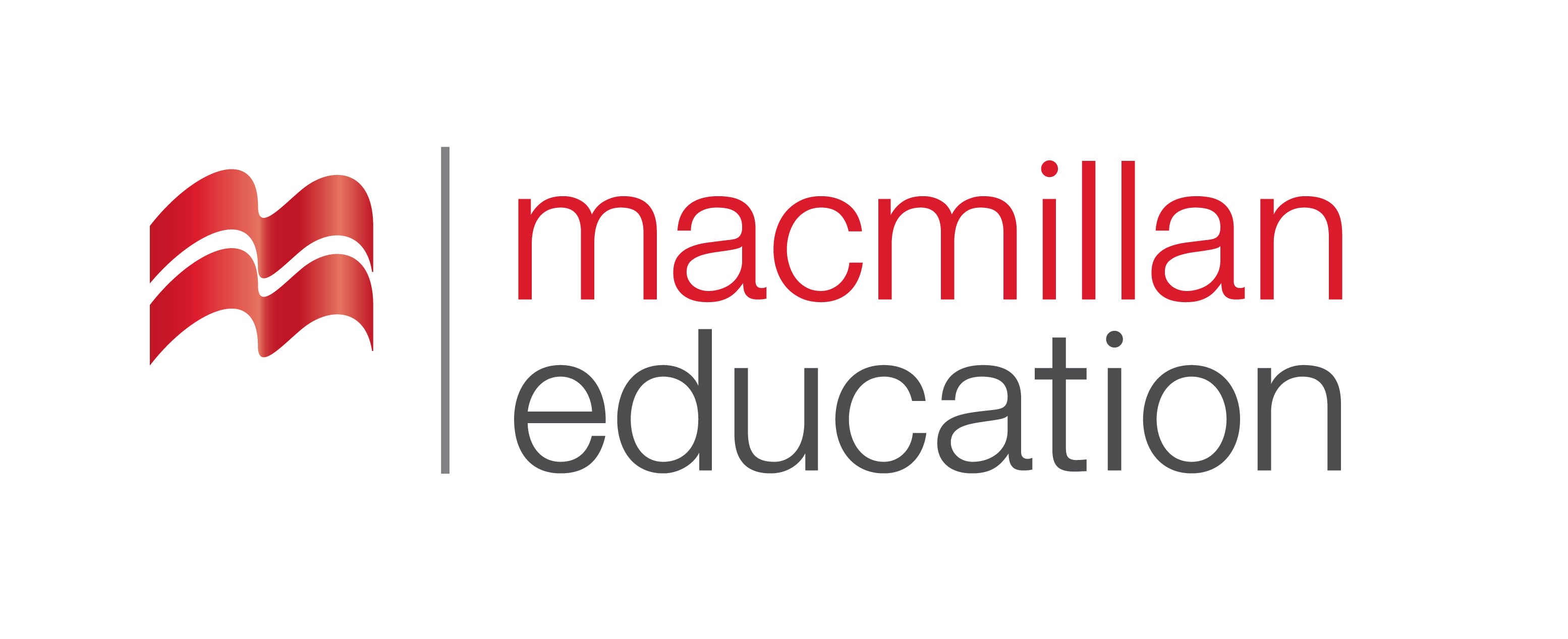 Question Form:

Would + subject  + infinitive

Would you help me please?
Grammar Activity
გრამატიკული დავალება
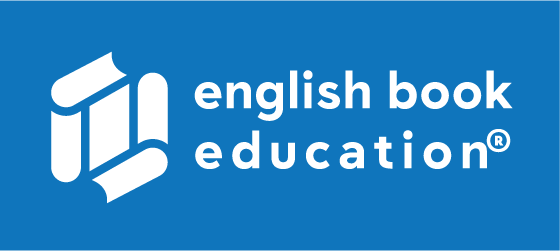 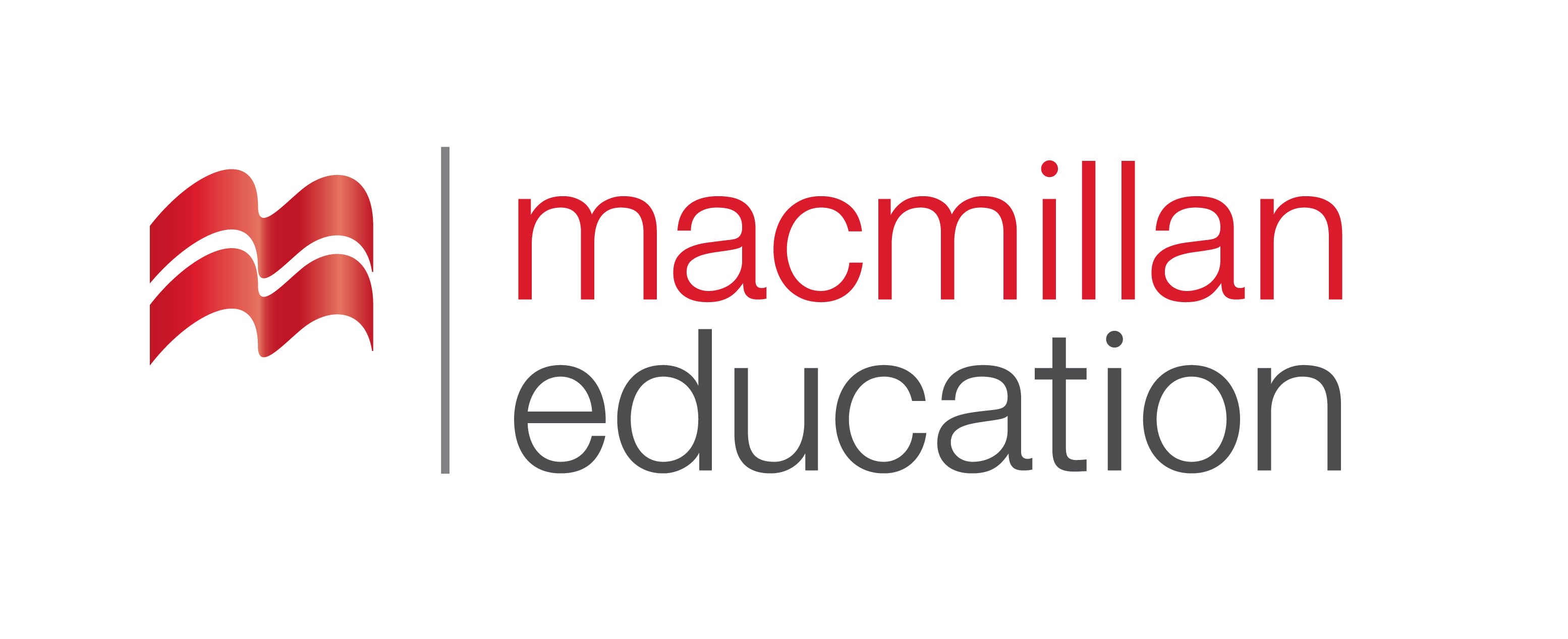 When I lived in London, I ……….(take) English lessons twice per week.

When I lived in London, I would take English lessons twice per week.
Grammar Activity
გრამატიკული დავალება
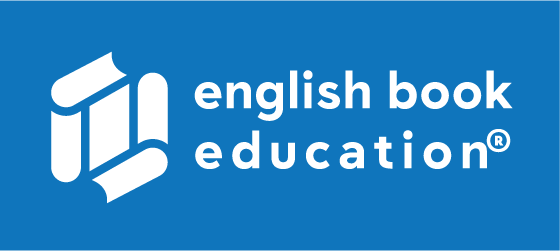 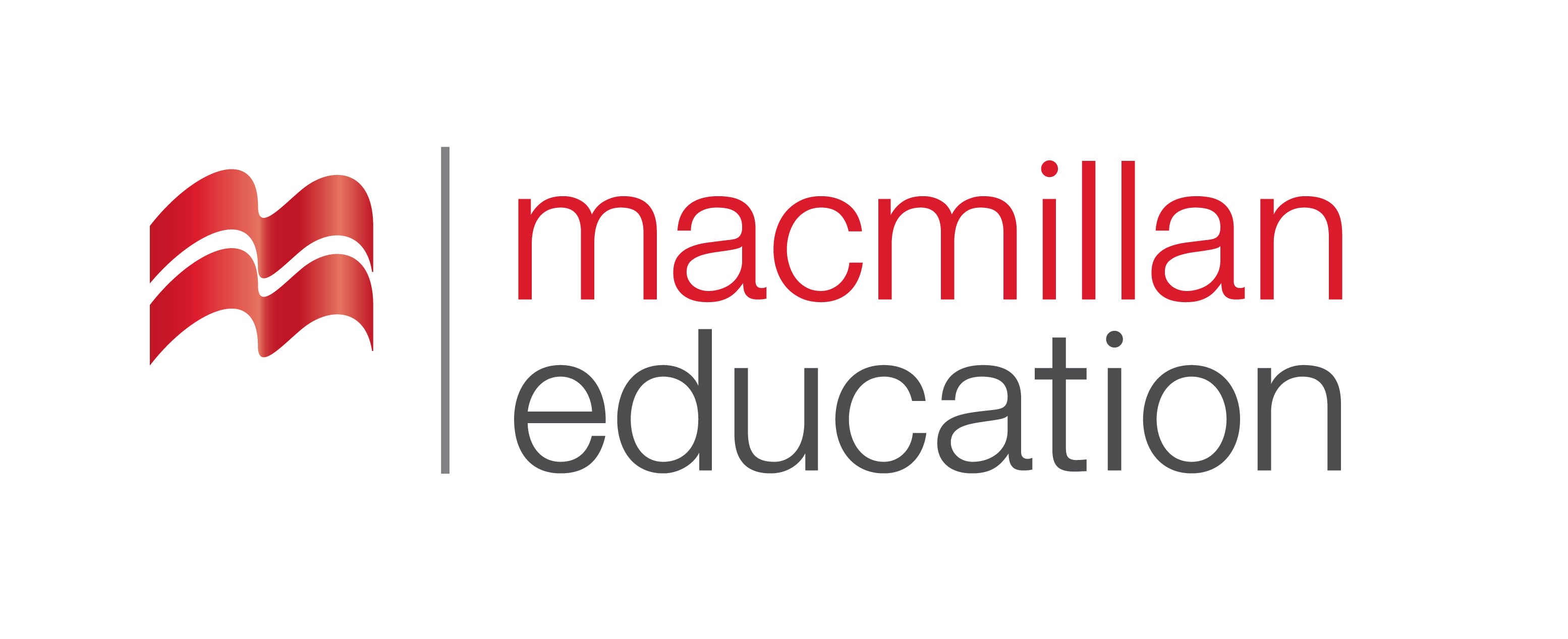 ……… you  (help) me with this exercise?


Would you help me with this exercise?
Grammar Activity
გრამატიკული დავალება
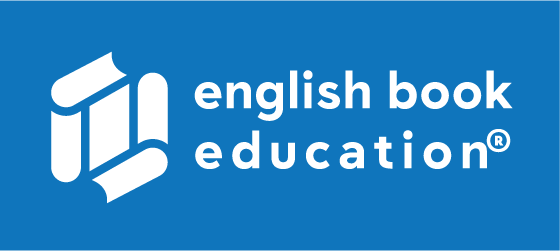 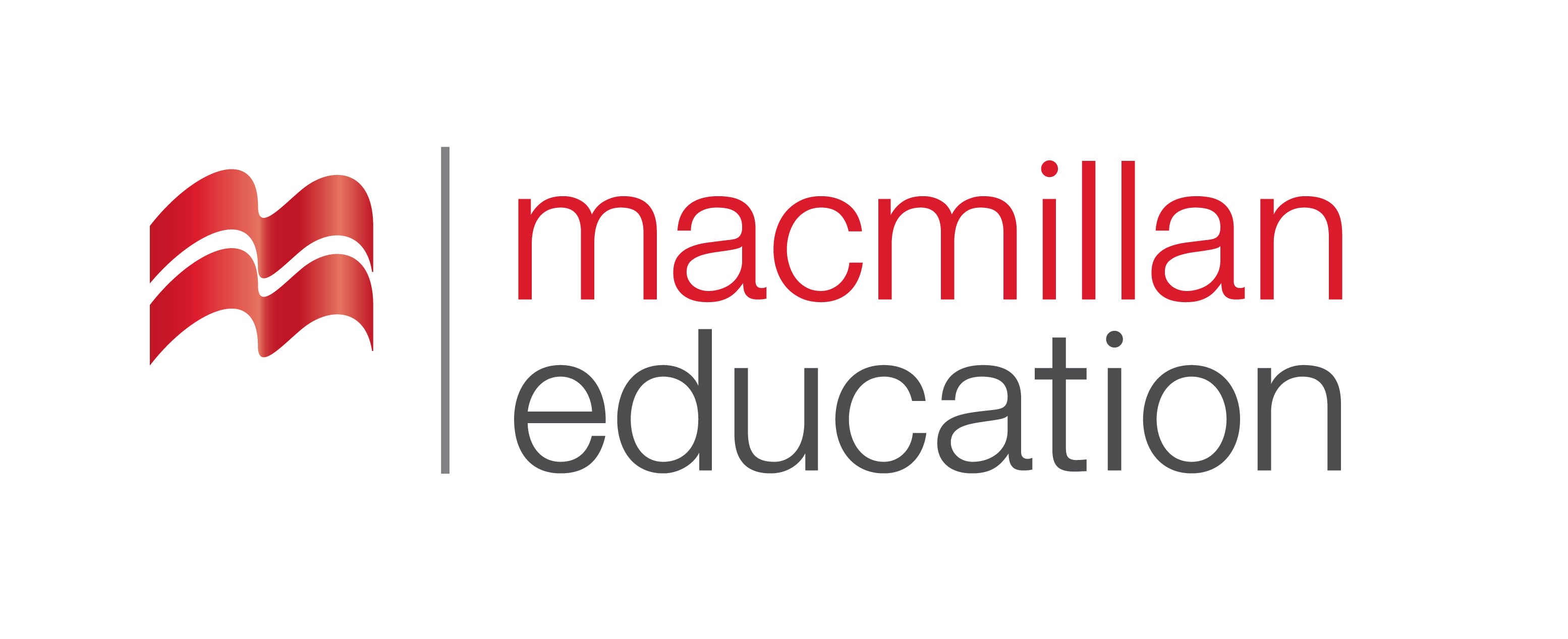 I ……… (not) mind if you come with us.


I would not mind if you come with us.
Vocabulary
Summary                     
გაკვეთილის შეჯამება
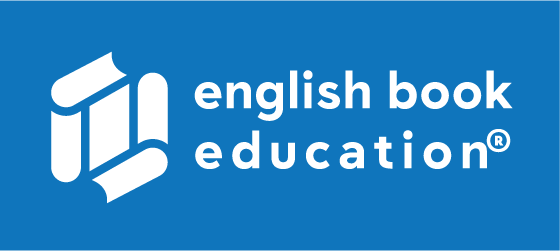 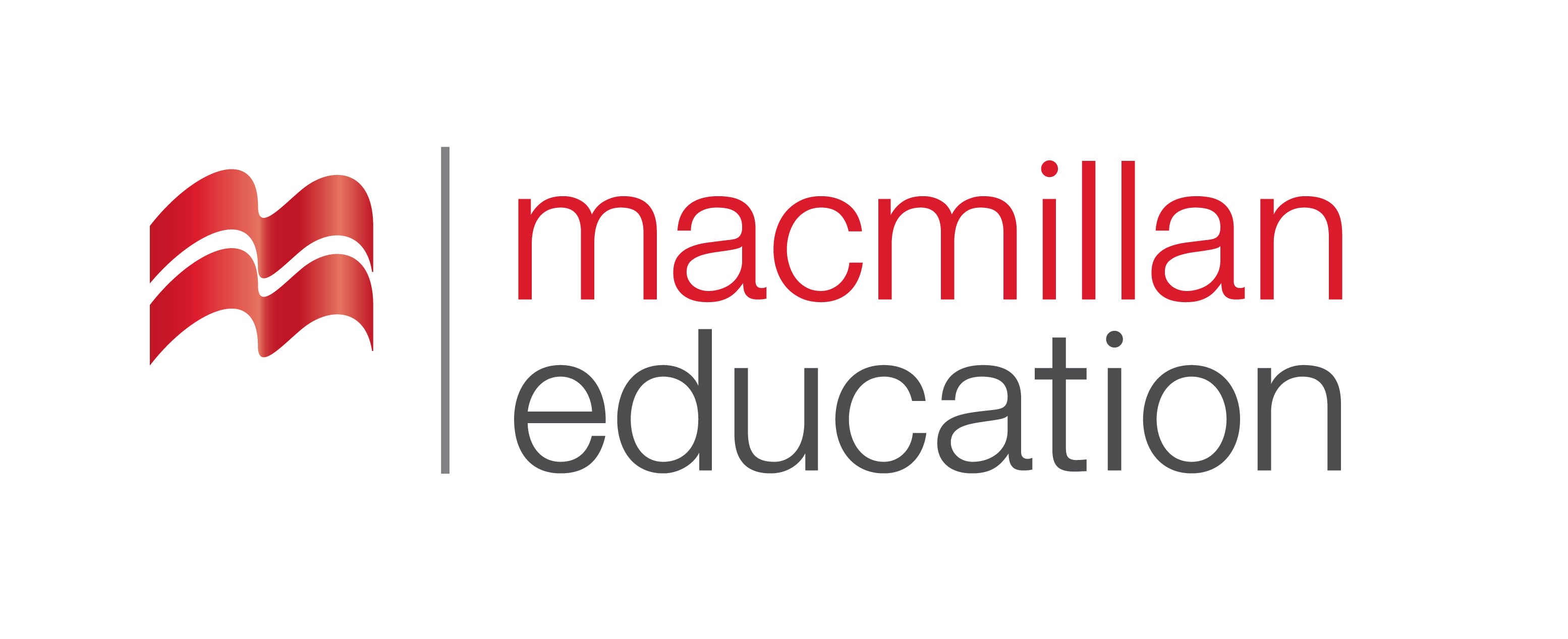 Reading
Grammar - would/ would not
Culinary 
კულინარია
Homework 
საშინაო დავალება
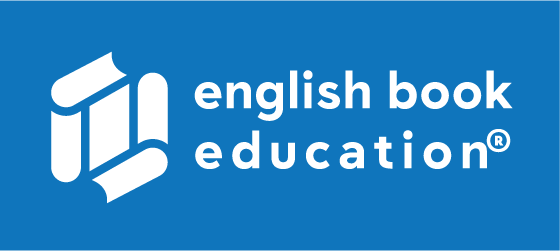 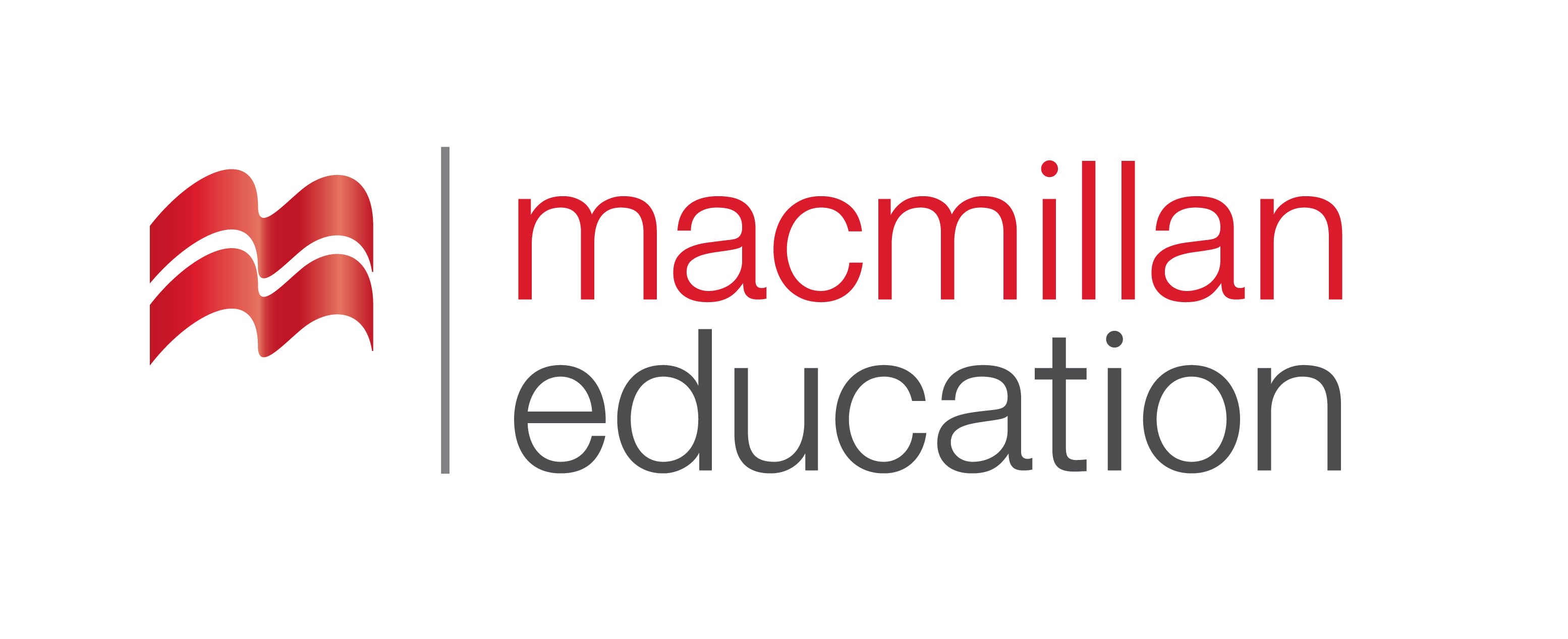 Write a paragraph about your favourite recipe.
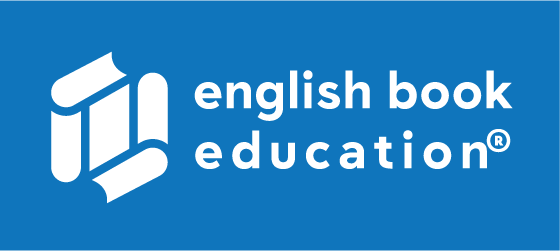 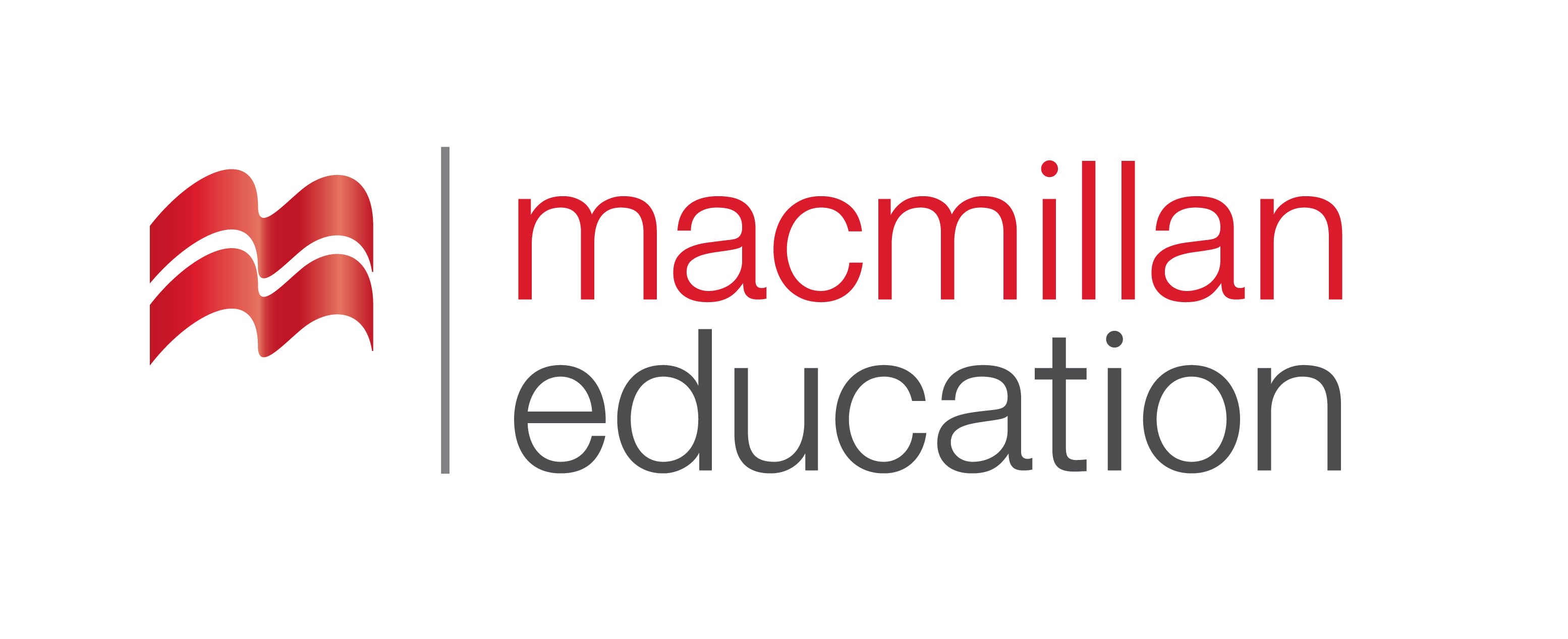 My favourite recipe is spaghetti. The first thing we must do is to make the sauce. We put two cans of tomato sauce in pot with several freshly crushed tomatoes. After that we add herbs, salt, and pepper for flavour. Then we make the meatballs with ground pork meat and fry them in a pan with a little bit of oil. After we fry them, we add them to the sauce for flavour. We let that cook on low heat for a very long time. After that we must boil the noodles. We get a big pot of water and add several spoonfuls of salt. Once the water is boiling, we add the noodles and let them cook while we stir them around and around. The sauce should be about ready, so we must drain the water off the noodles. Finally, we put the noodles in a bowl to eat and add the sauce with some meatballs and then top it all with cheese. Bon appetite!